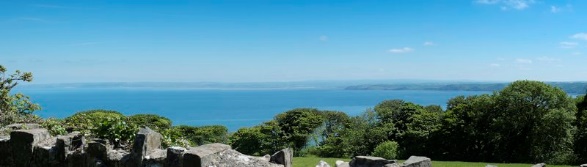 Doing things differently
- building engagement with languages
For more ideas
www.chrisfuller.typepad.com 
To chat things over
@chrisfullerisms
To discuss and ask questions
Chrisfullerinspain@hotmail.com
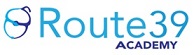 School ethos
Project Based Learning
Overview planned in conjunction with other departments
Student-lead learning
Life post-earthquake
Who’s to blame for climate change?
Guernica + rights of child / democracy
Emmigration guide
Design 21st century school for rural Bolivia
Uruguayan drug legalisation
Marking for understanding
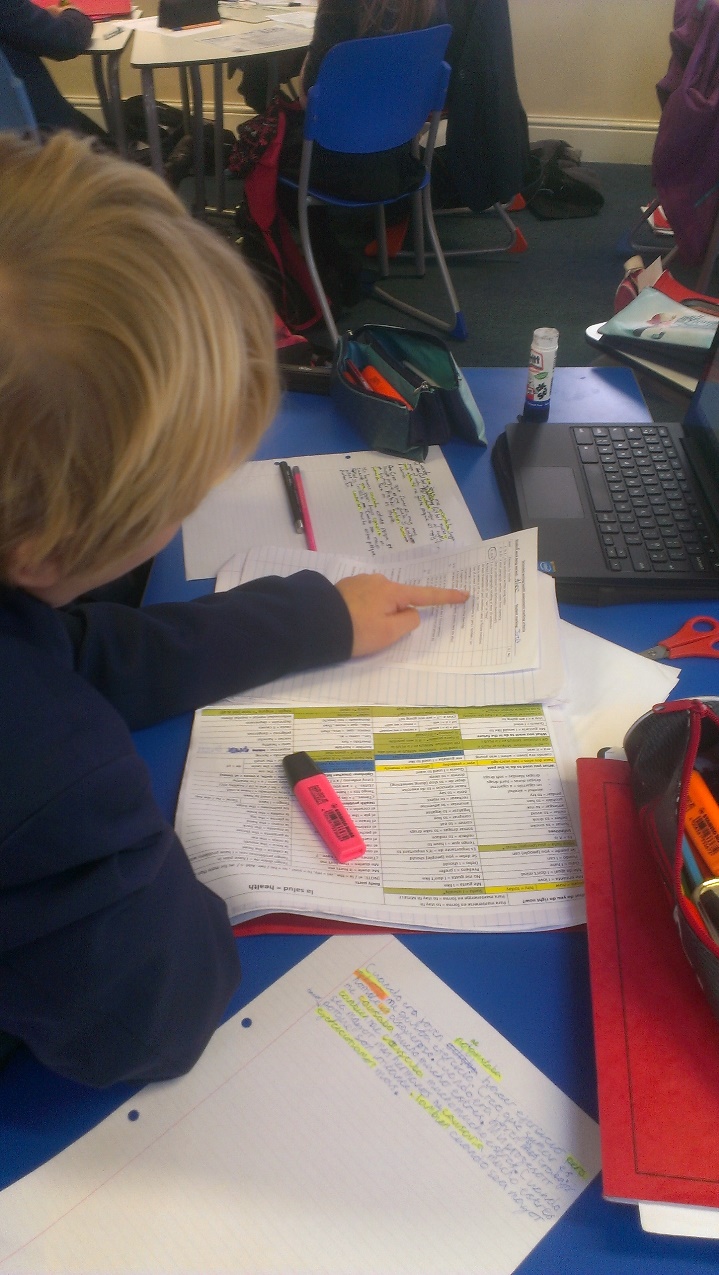 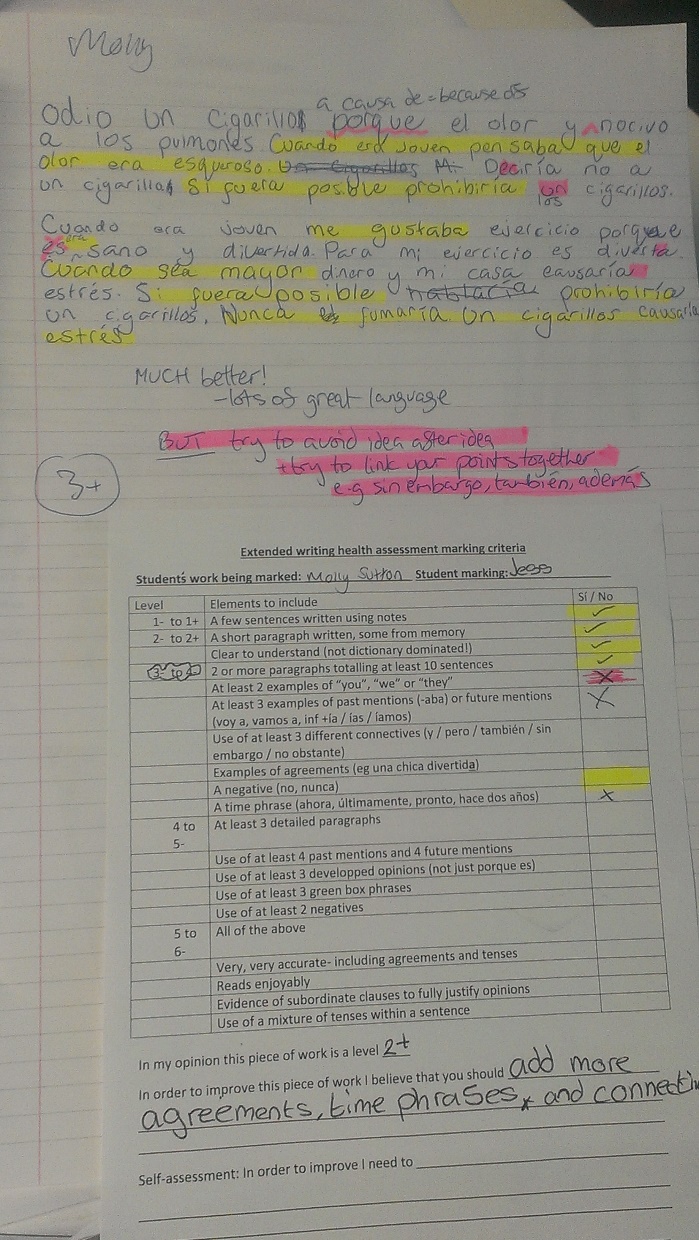 [Speaker Notes: Pic from book]
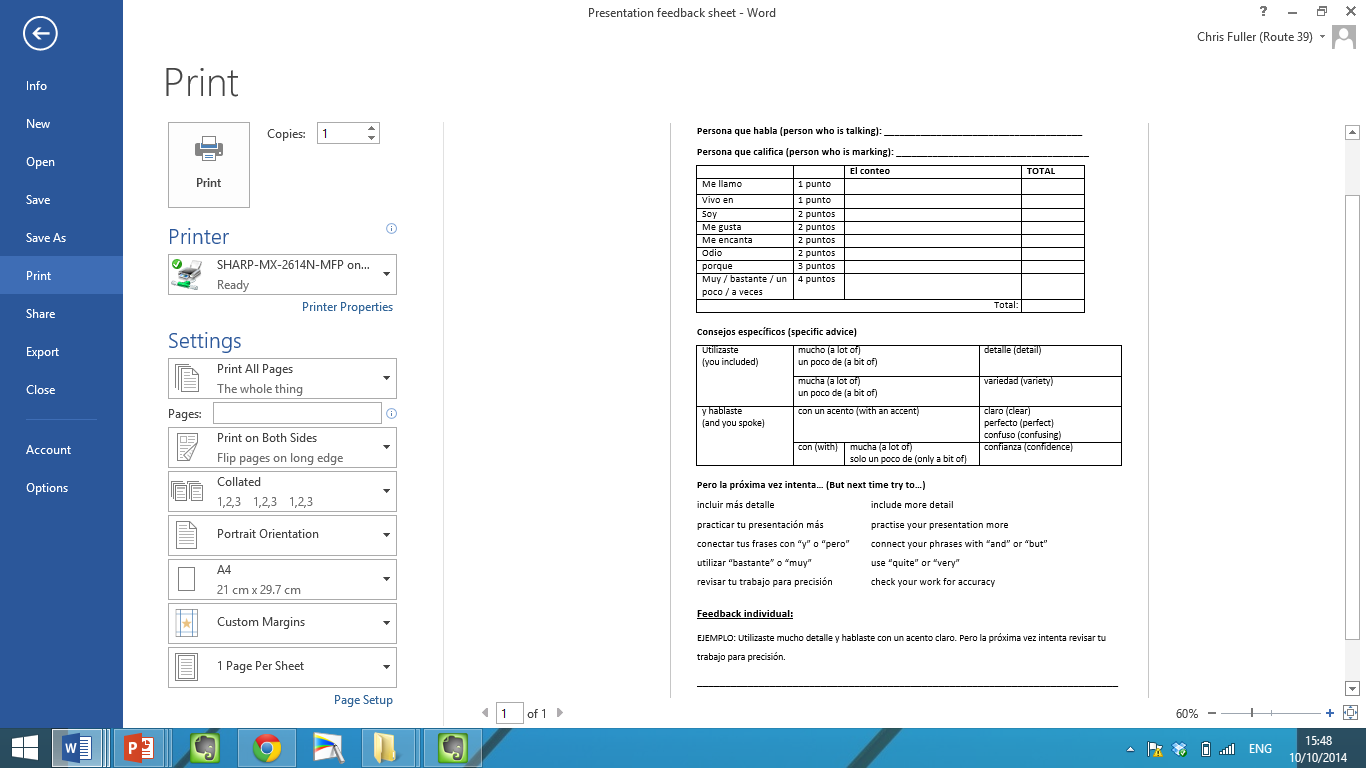 Marking for understanding
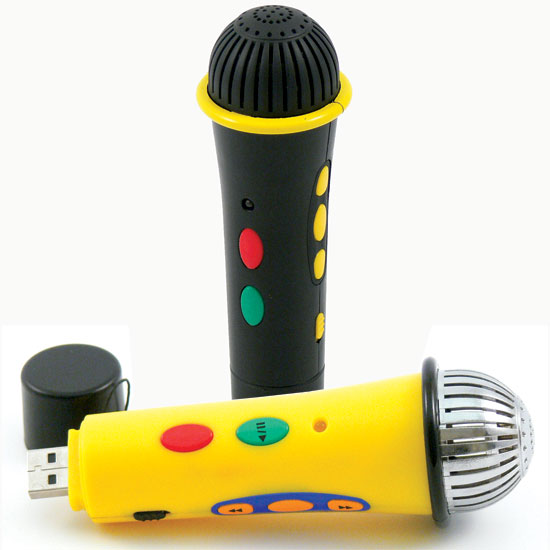 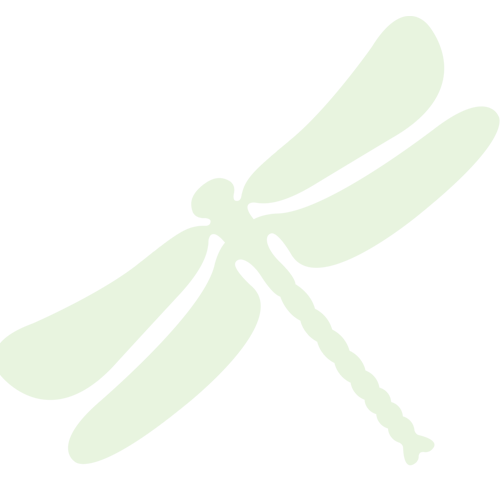 Primero en el alfabeto
Segundo en el alfabeto
Tercero en el alfabeto
Cuarto en el alfabeto

20 minutos
Marking for understanding
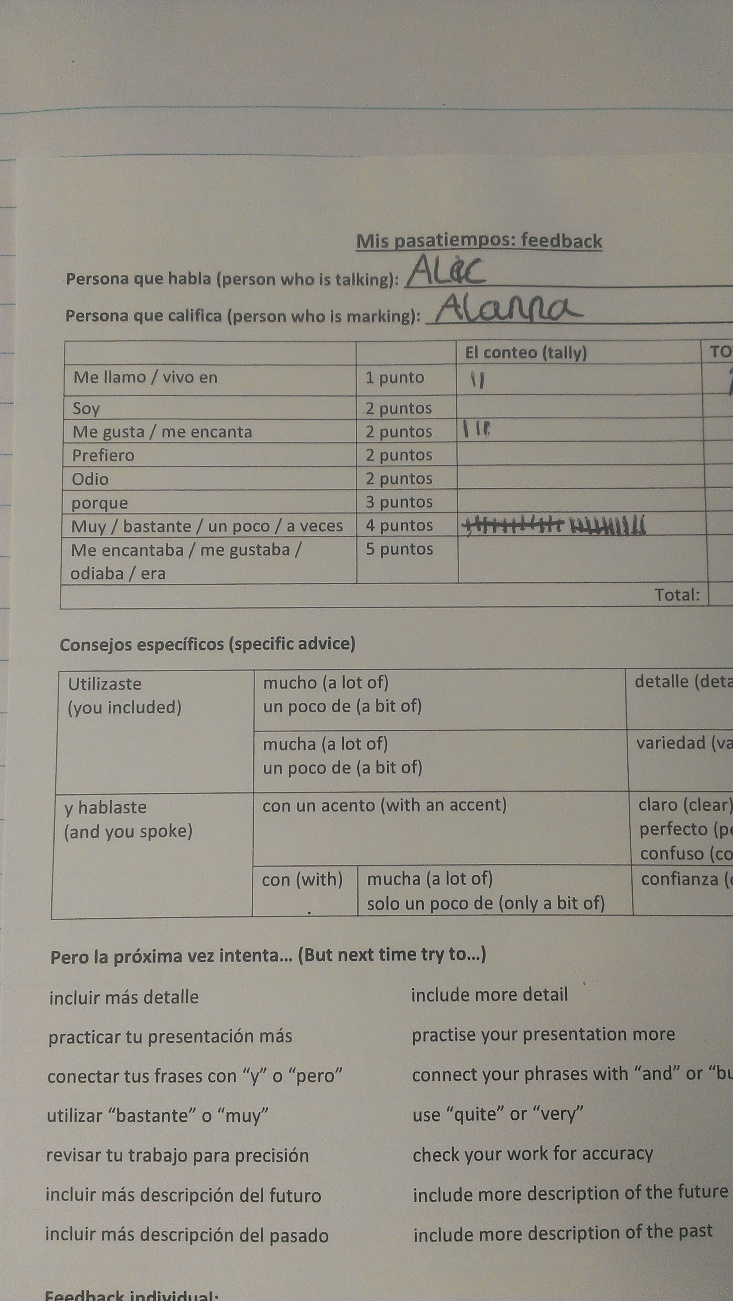 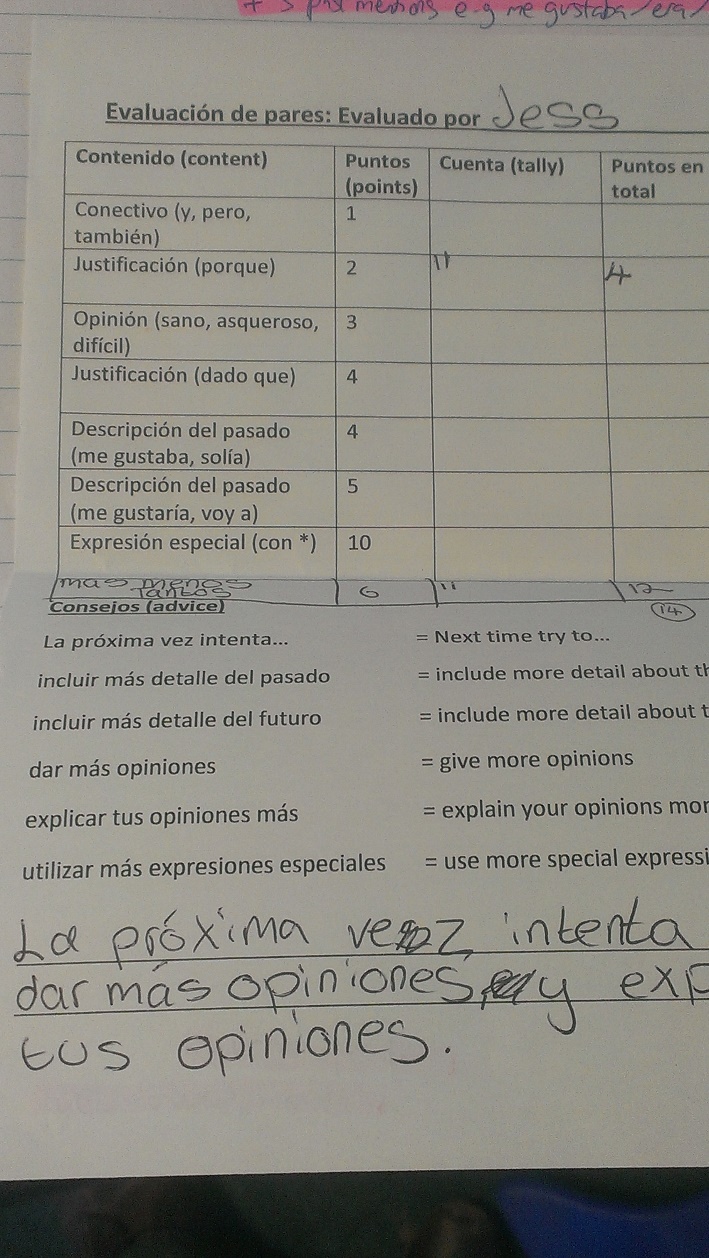 [Speaker Notes: Peer health form]
Marking for understanding
bit.ly/QRcodebookmarklet
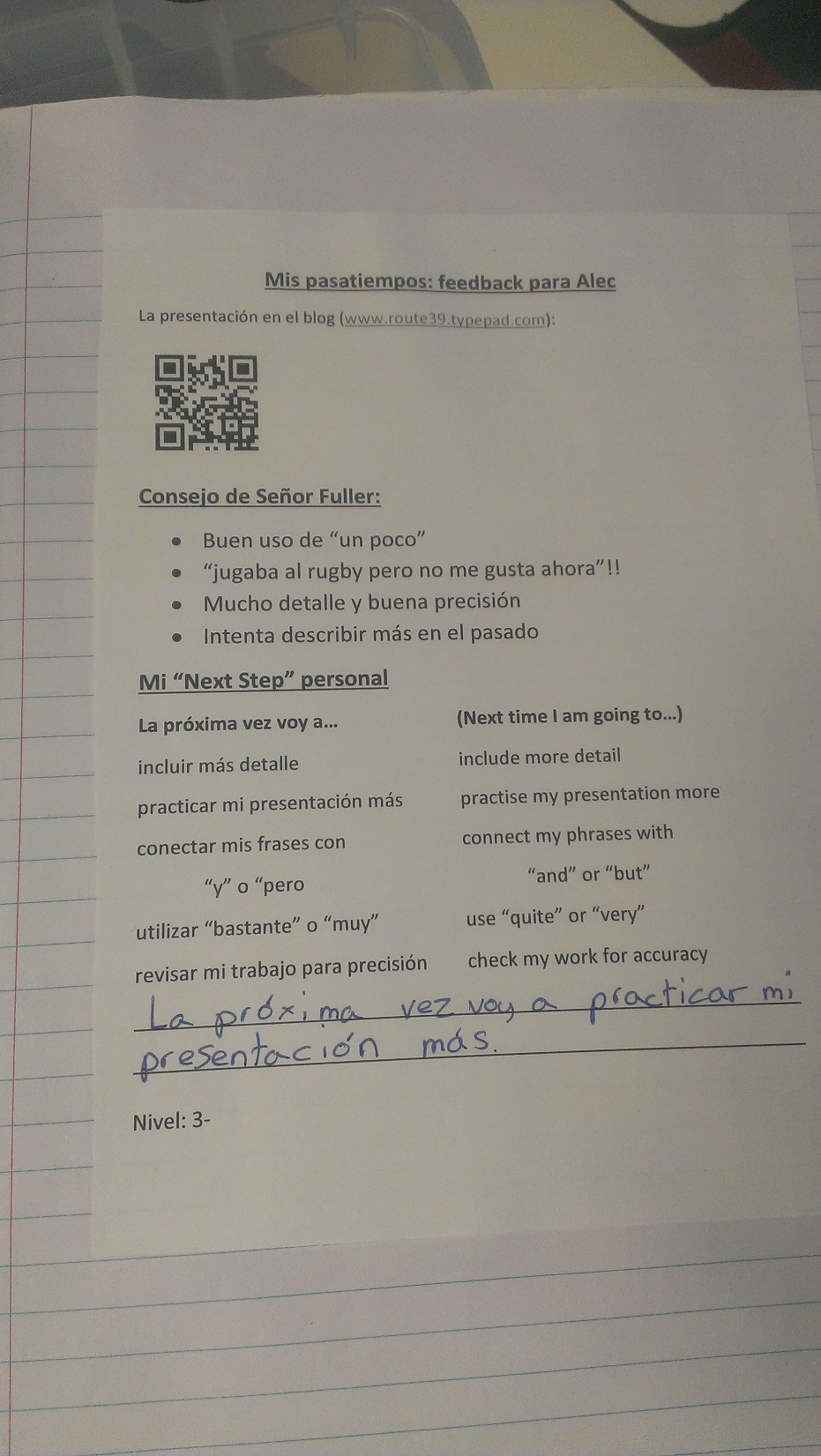 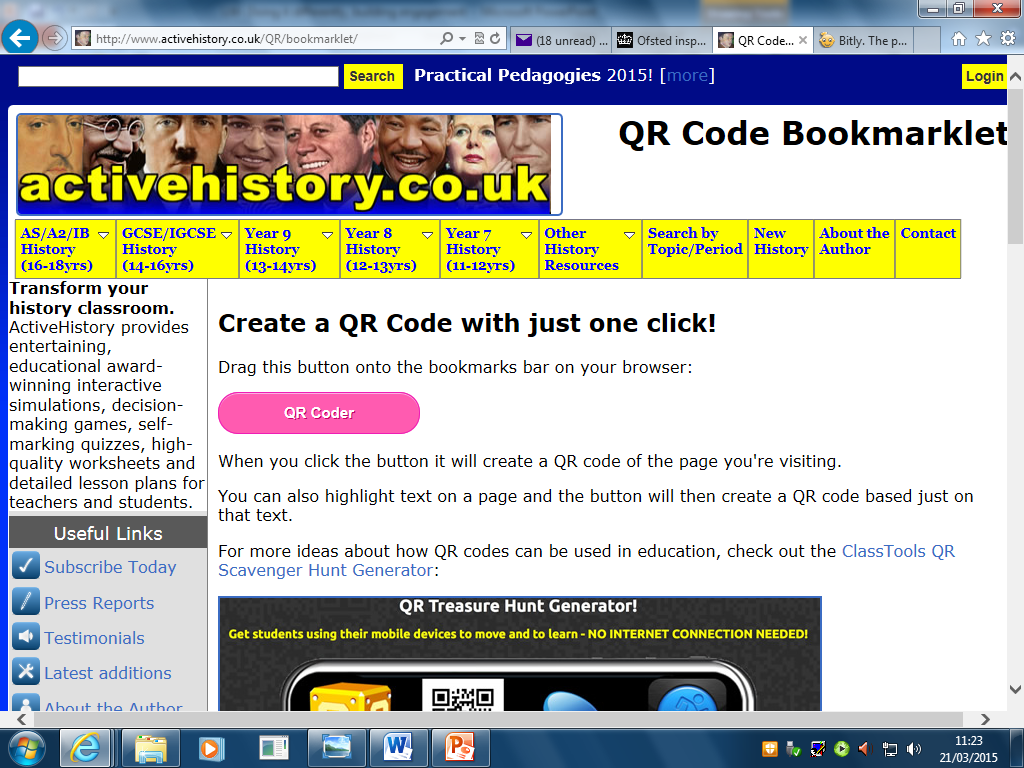 [Speaker Notes: QR form photo]
What do students 
want to say?!
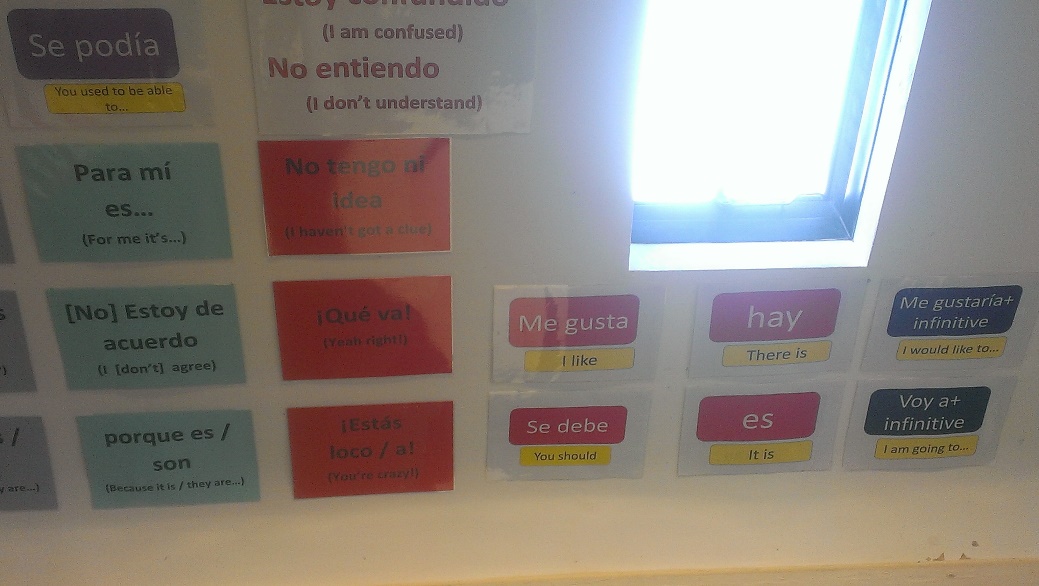 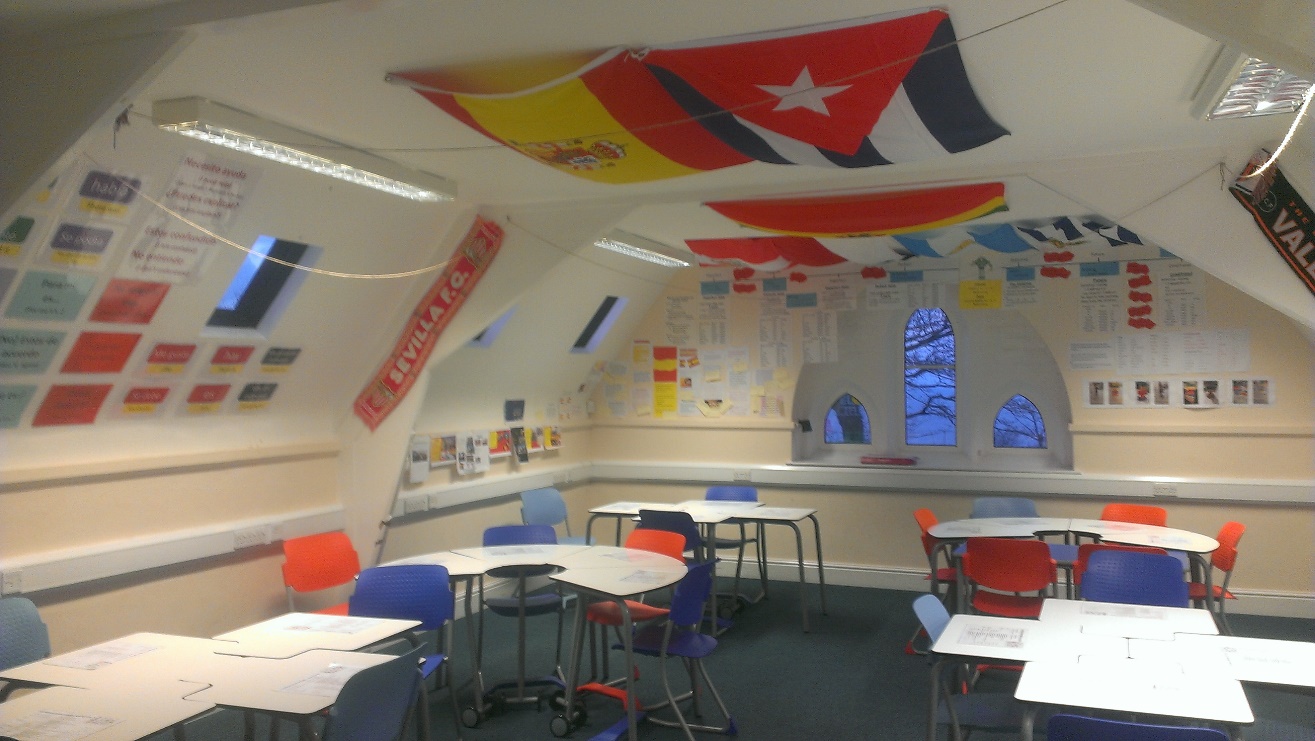 [Speaker Notes: Photo of mindmap]
What do students 
want to say?!
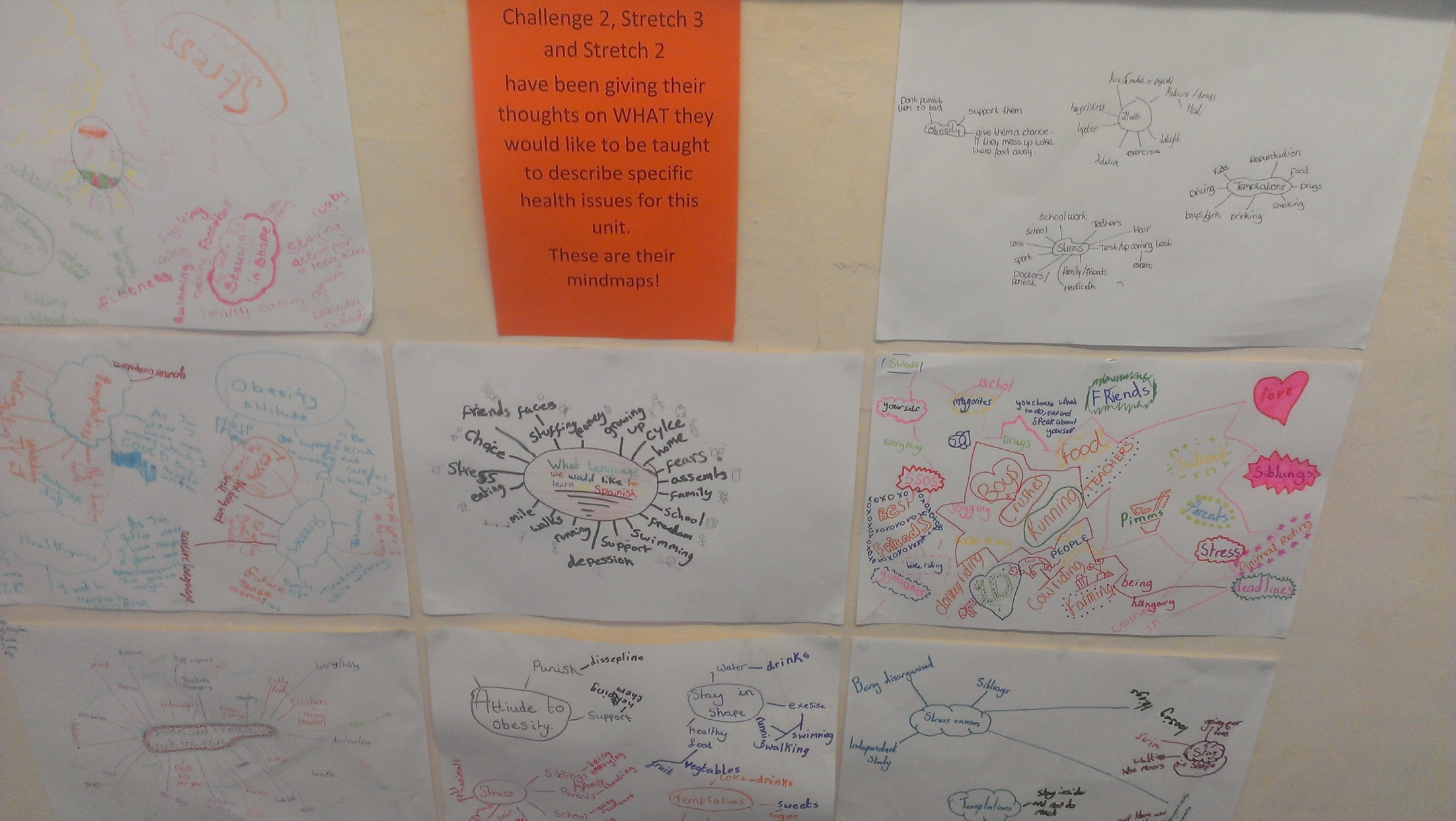 [Speaker Notes: Photo of mindmap]
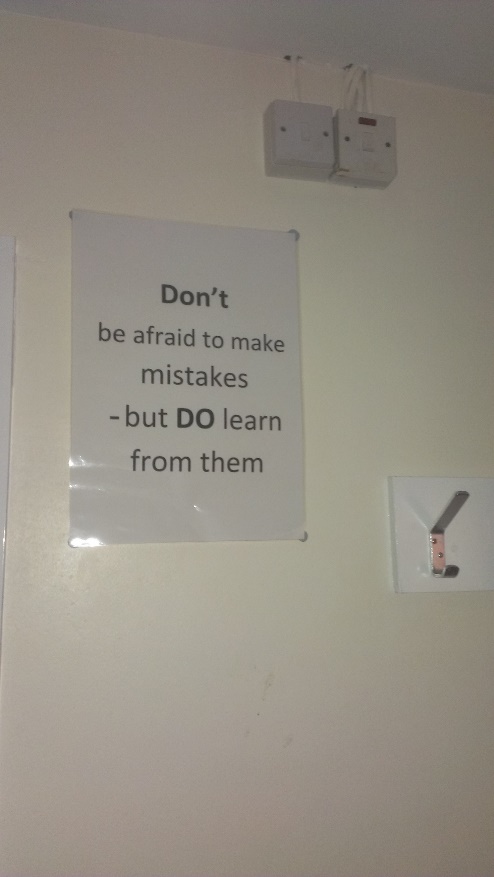 Mistakes are healthy
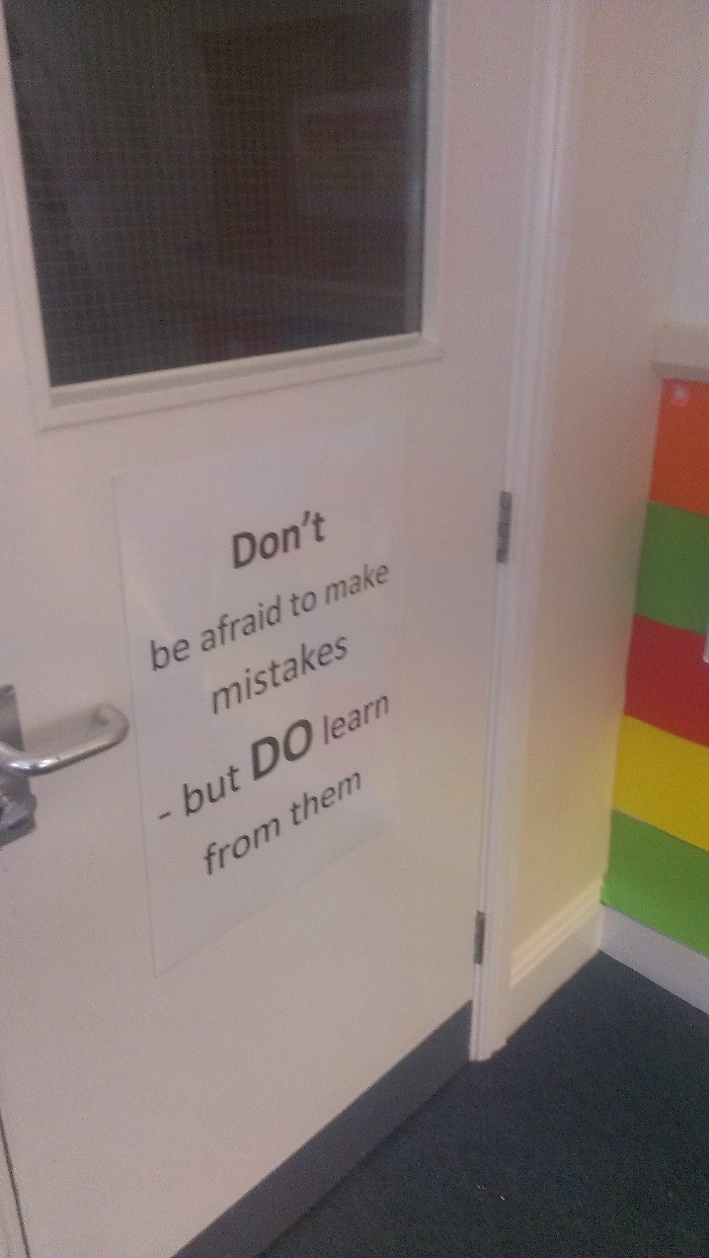 Collaboration for learning
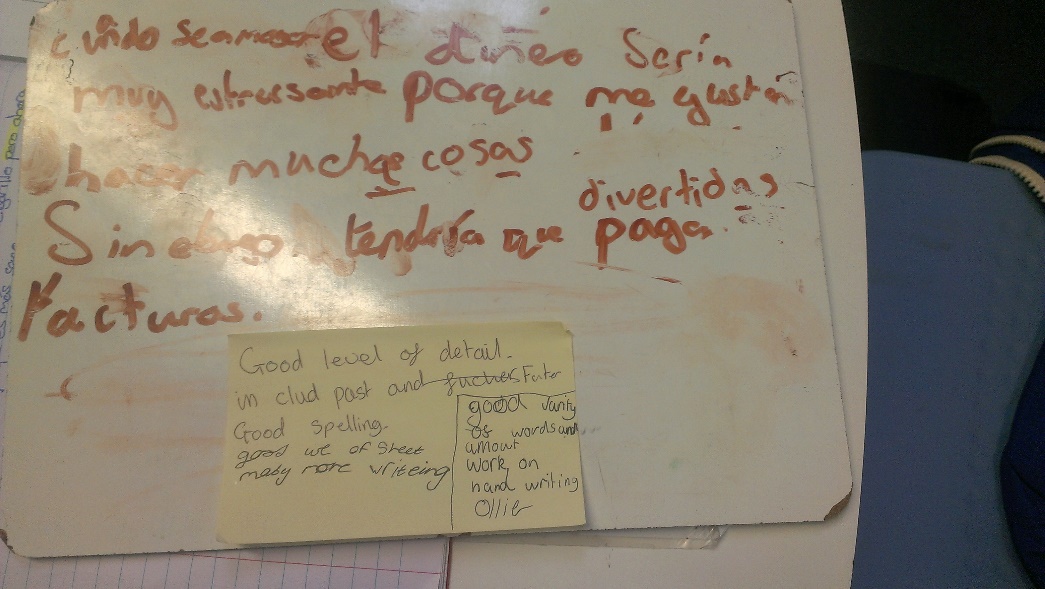 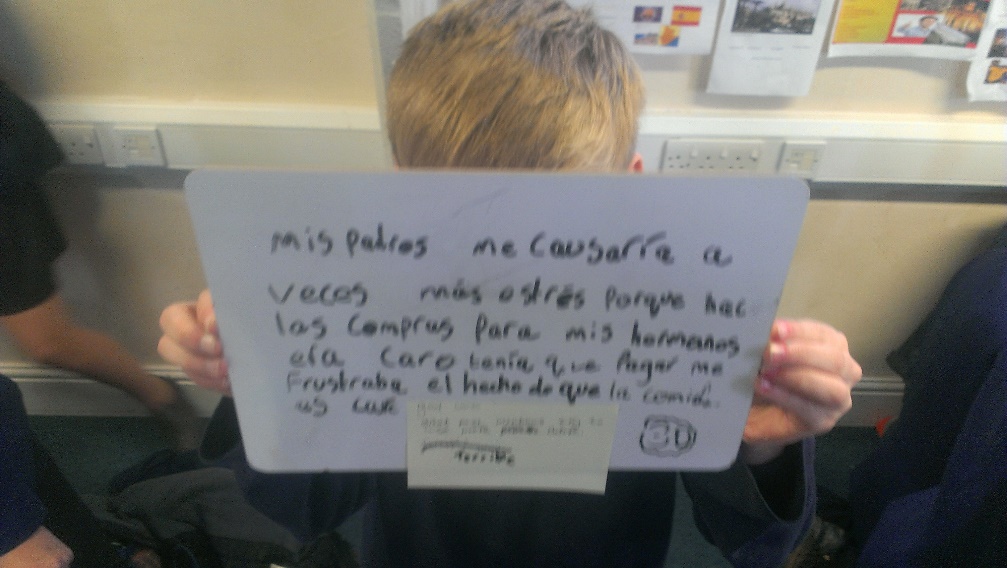 [Speaker Notes: Mini-whiteboard slides, wall writing photo, banner on wall]
On your mini whiteboard- 
Can you develop a			 
 word answer to the question?
¿Cómo fue tu visita al parque acuático?
¿Más difícil? Usa “we -ed…”
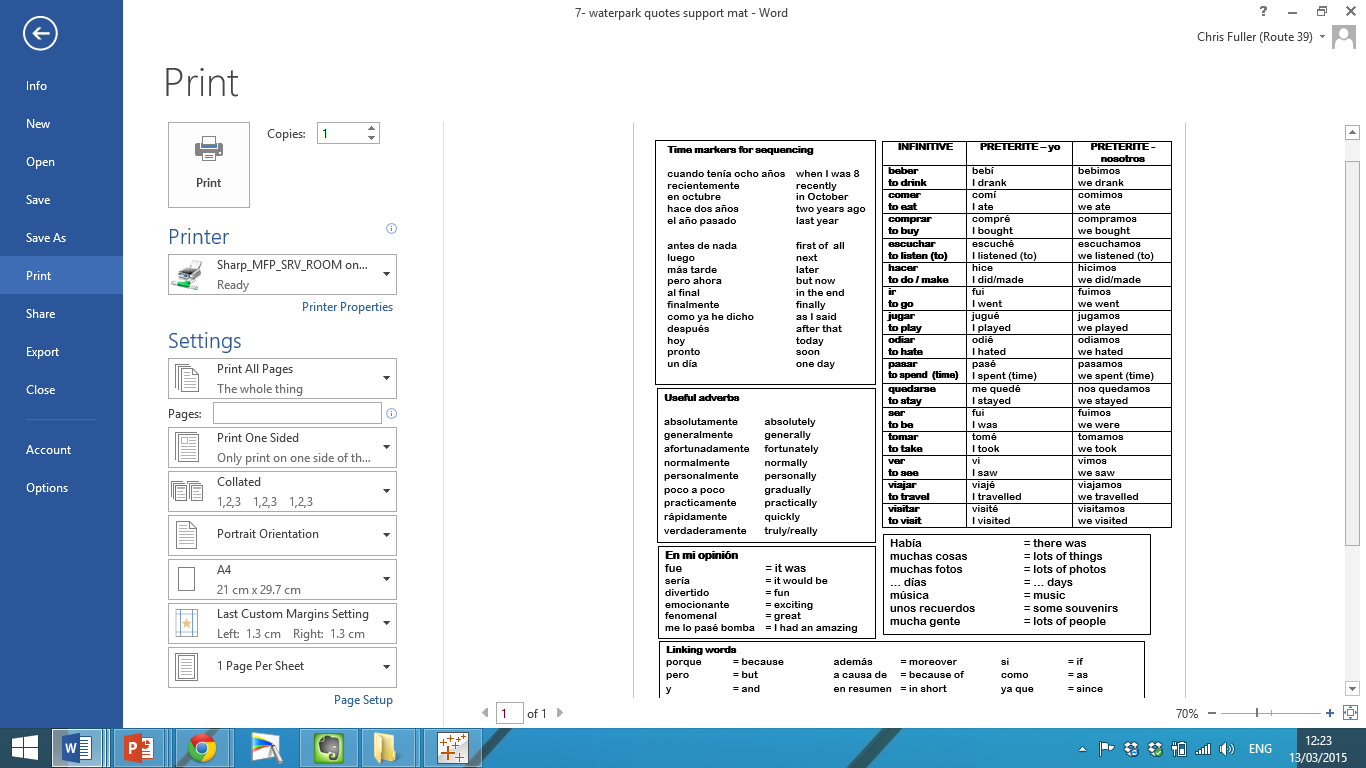 20
30
Can you develop a 			
answer to the question?
¿Más difícil? Usa un adverbio
Incluye 1 de…
Más o menos
Antes de nada
De un lado… del otro lado…
32
50
Can you develop a  	 			
word answer to the question?
INCLUDE would you like to do / visit in the future?
¿Más difícil? Usa una pregunta
40 - 50
65 - 80
¿Positivos?
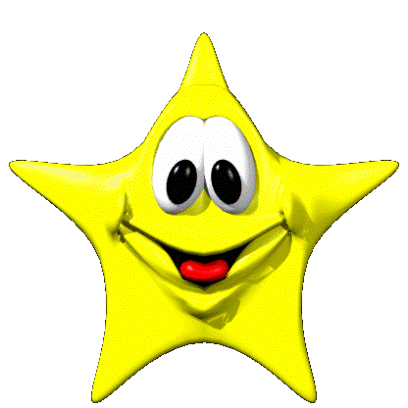 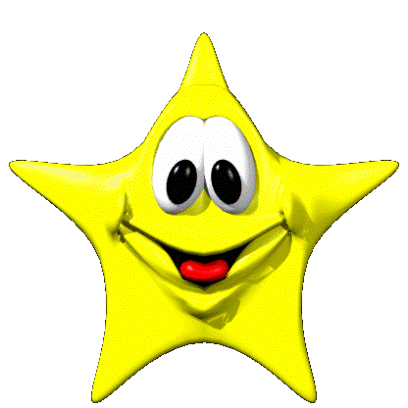 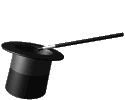 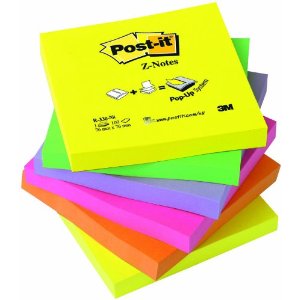 ¿Negativos?
Collaboration for learning
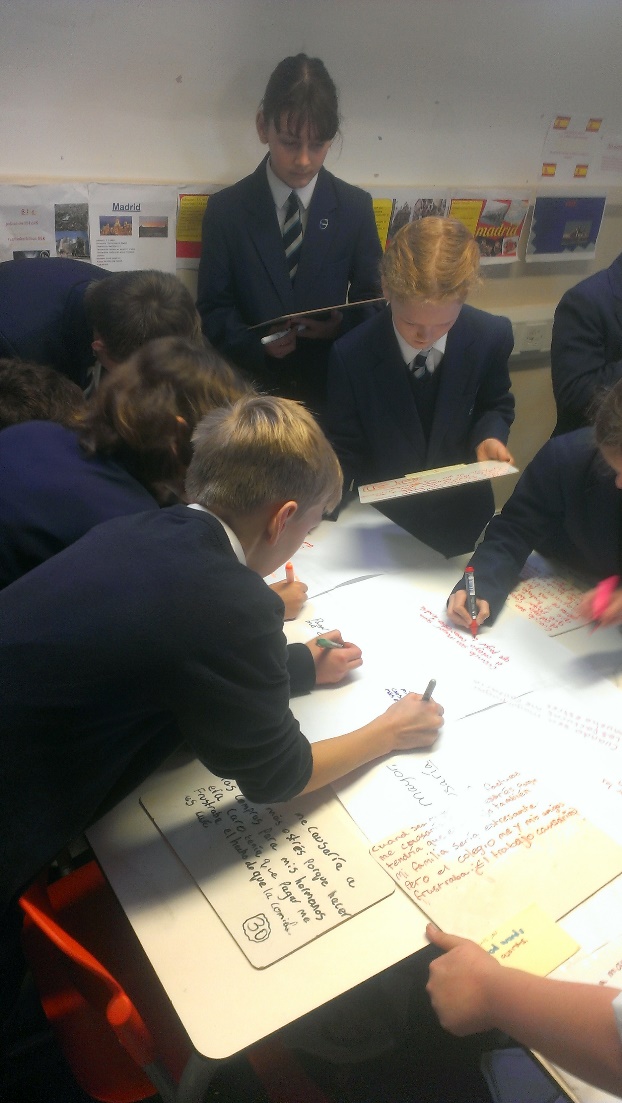 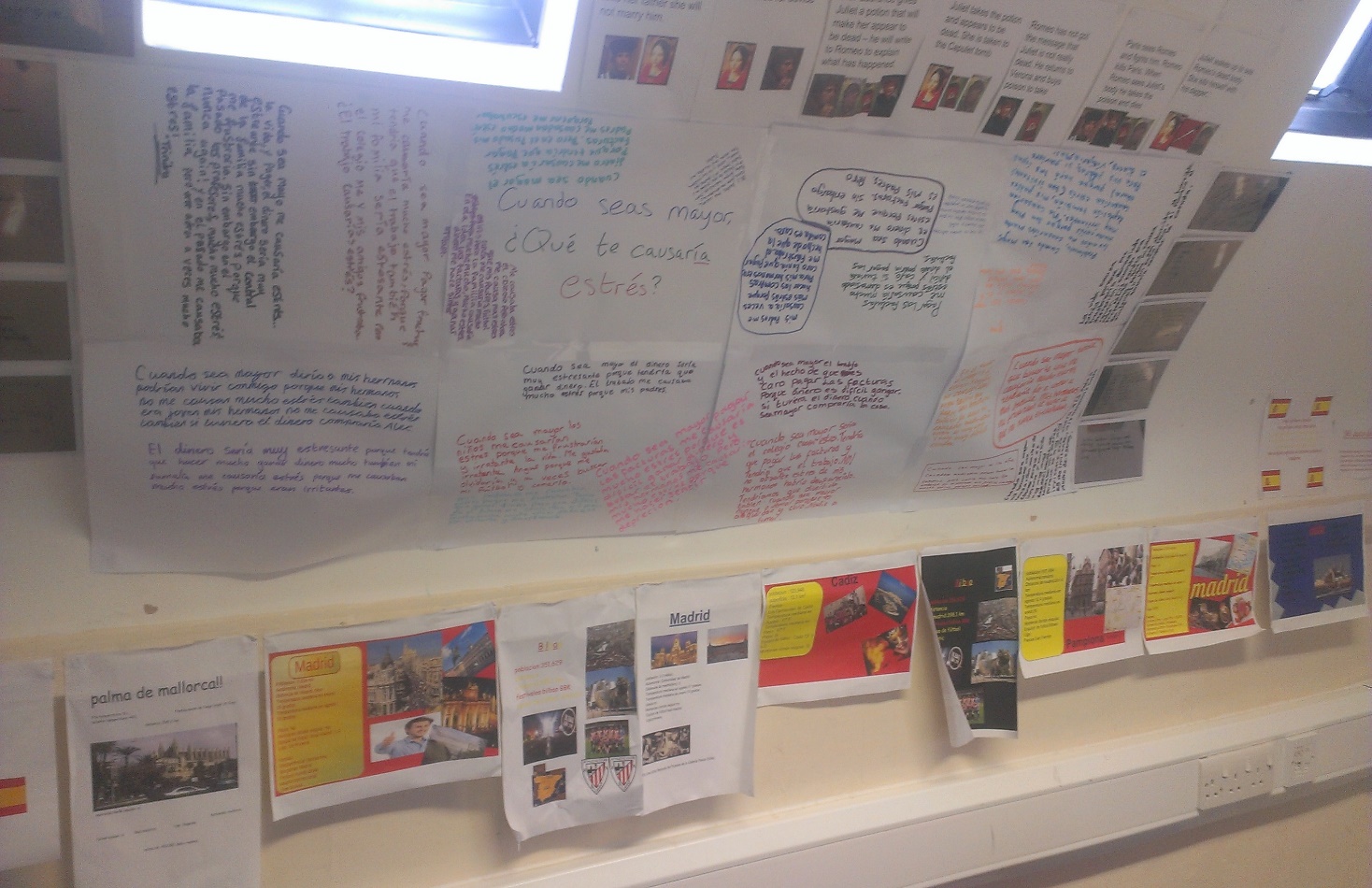 [Speaker Notes: Mini-whiteboard slides, wall writing photo, banner on wall]
Tools to build 
self-expression
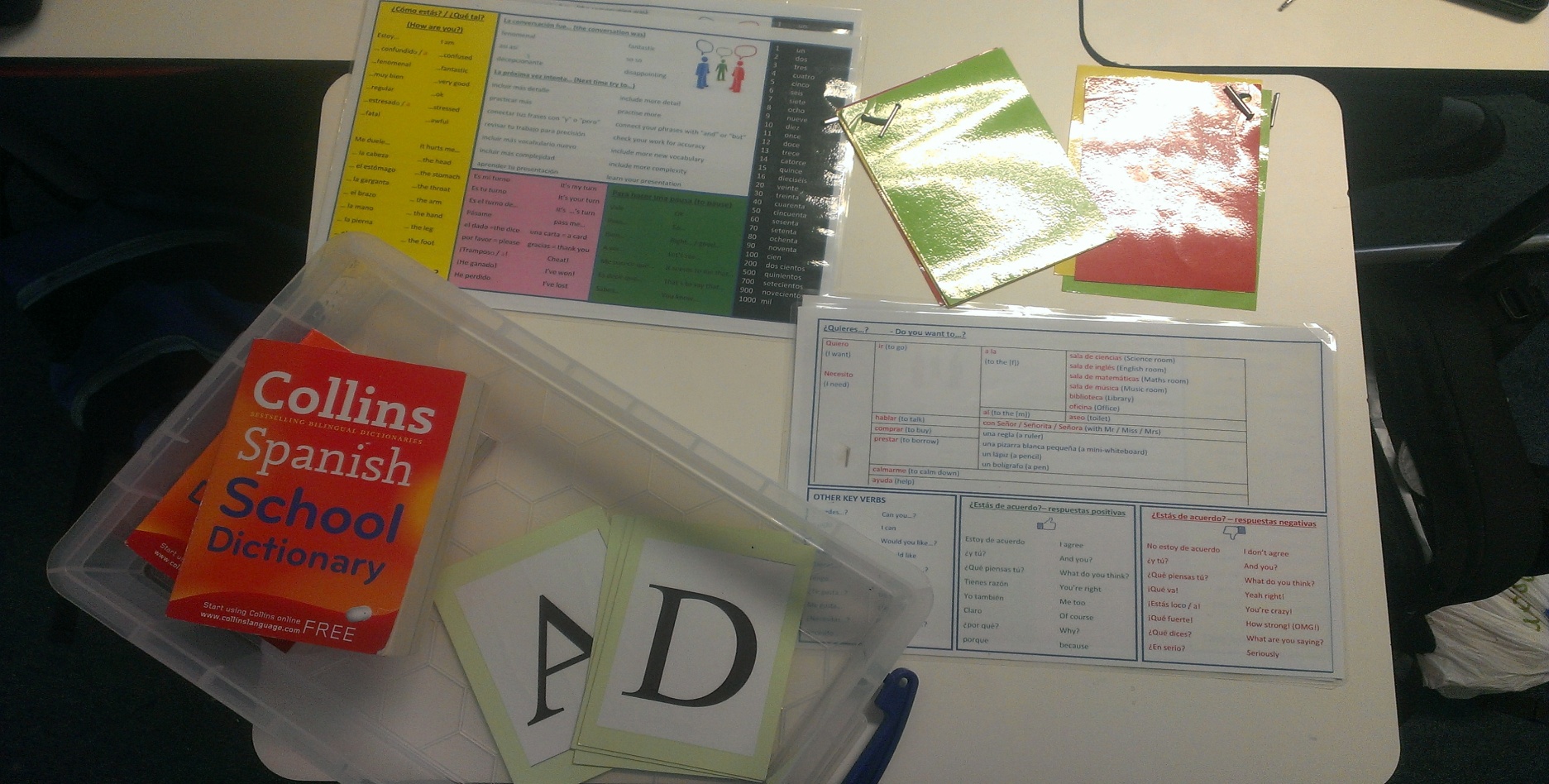 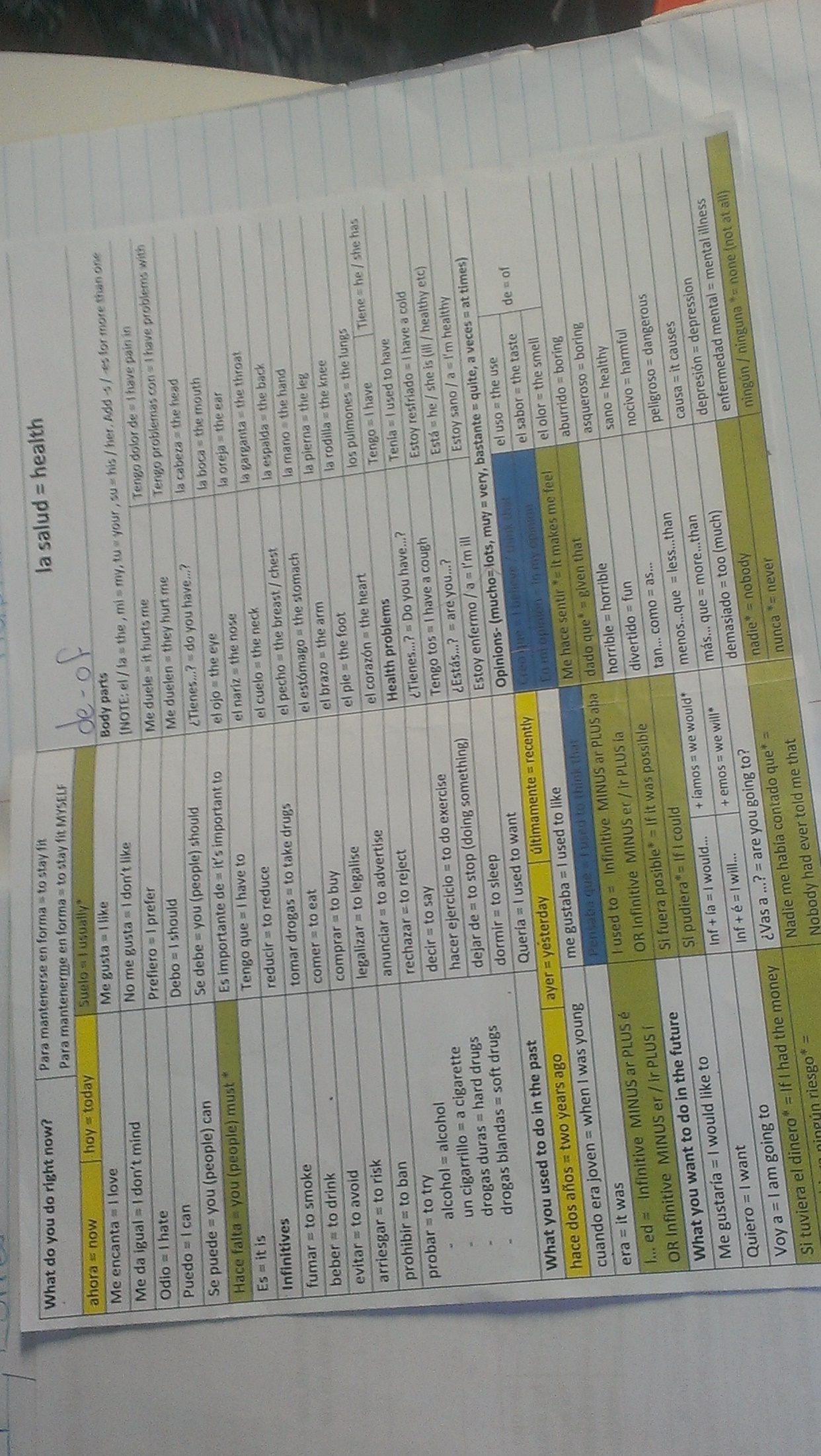 Tools to build 
self-expression
[Speaker Notes: Word mat screenshot, photo of mindmaps on wall]
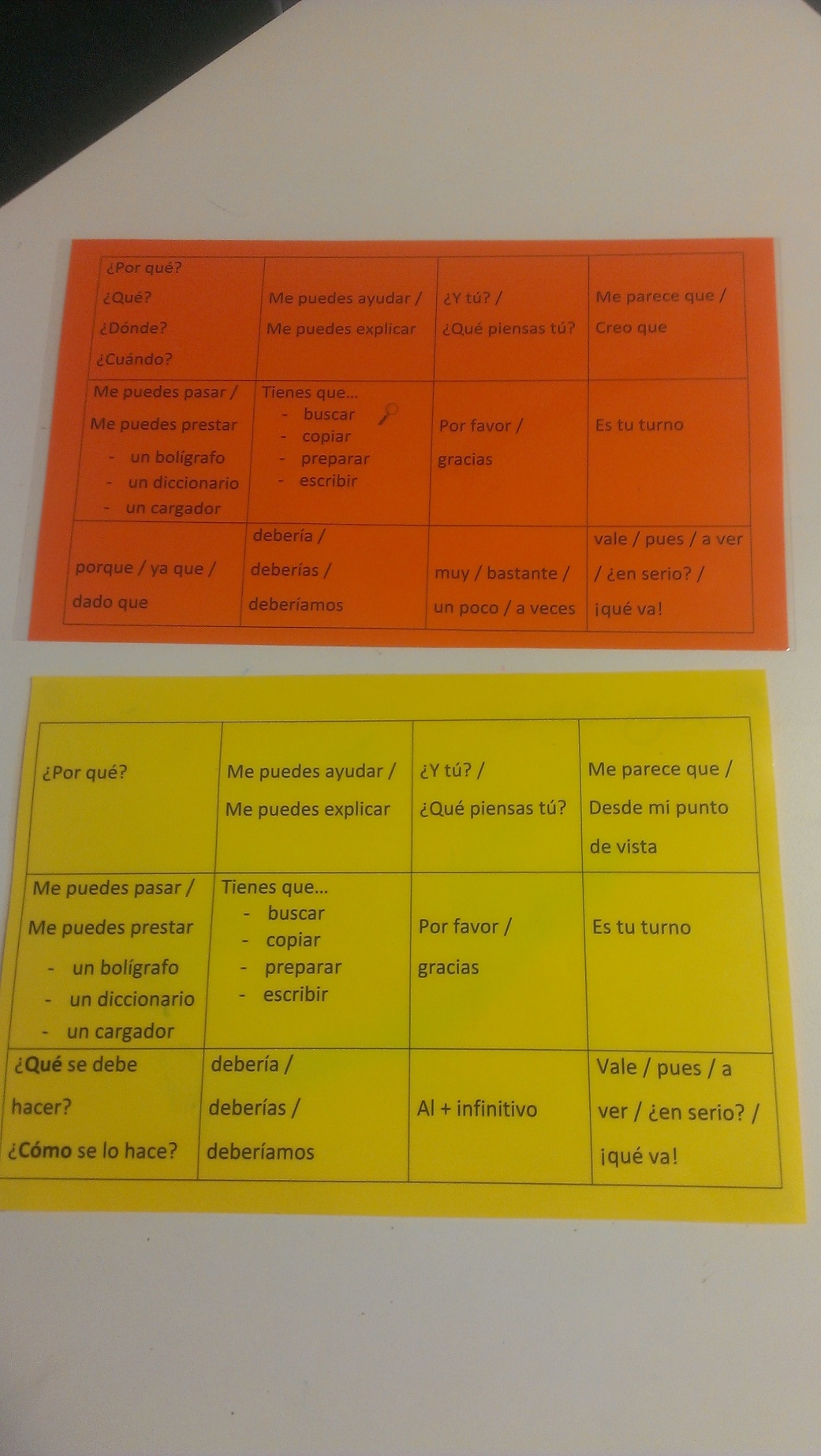 Tools to build 
self-expression
[Speaker Notes: Word mat screenshot, photo of mindmaps on wall]
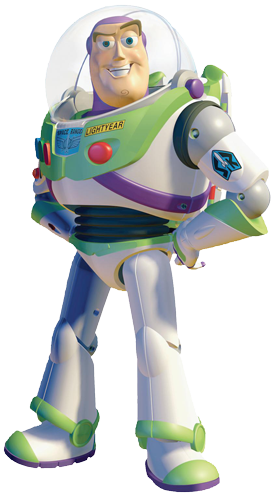 Who is this and why is he so important for your grammar sessions?
Tools to build 
self-expression
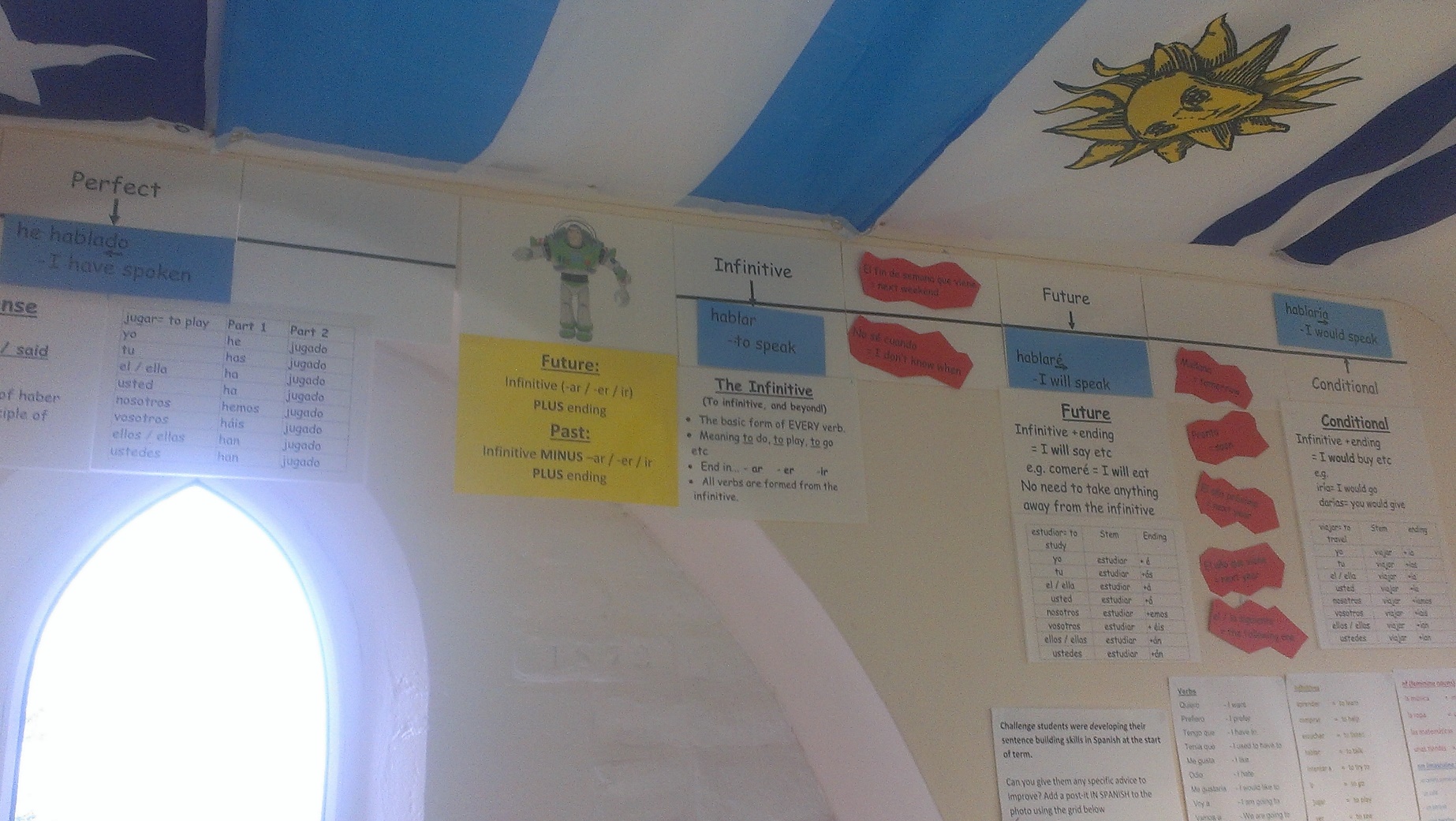 Google Forms tracking
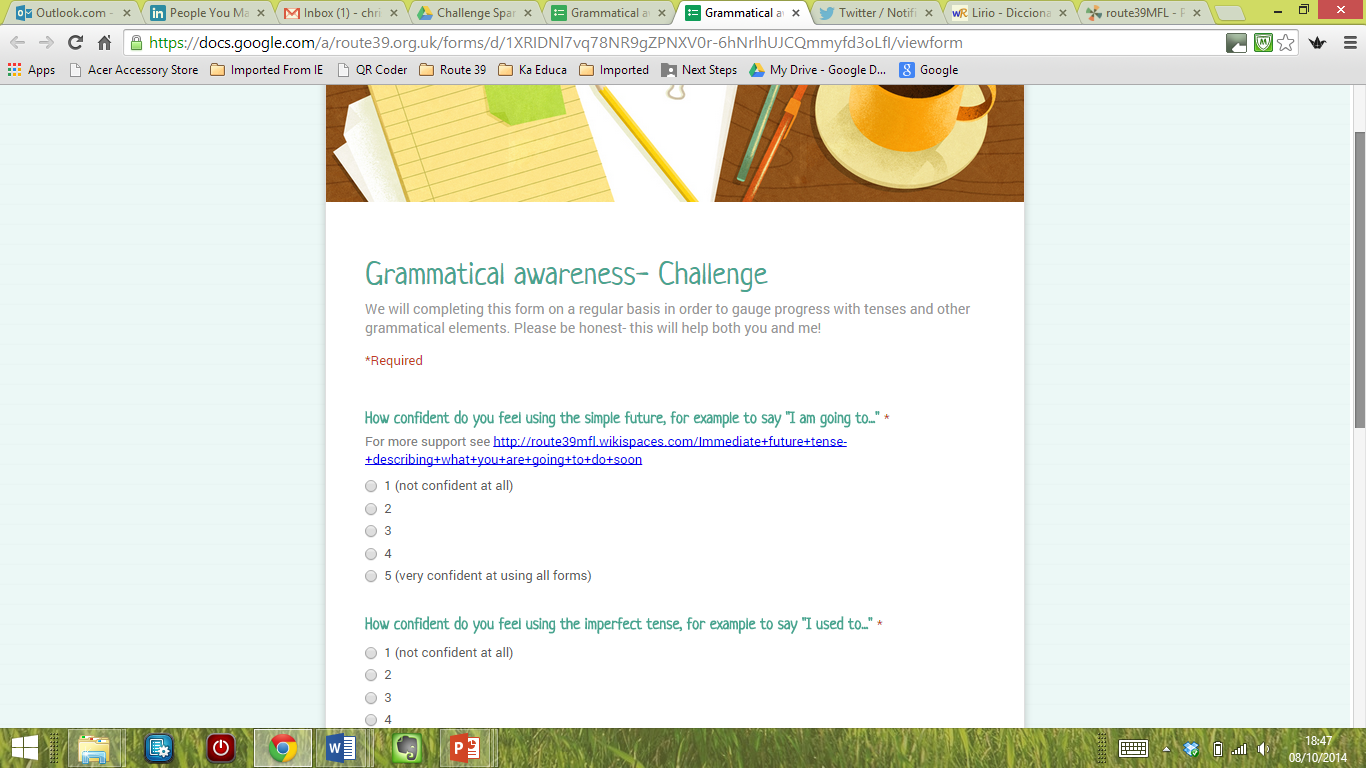 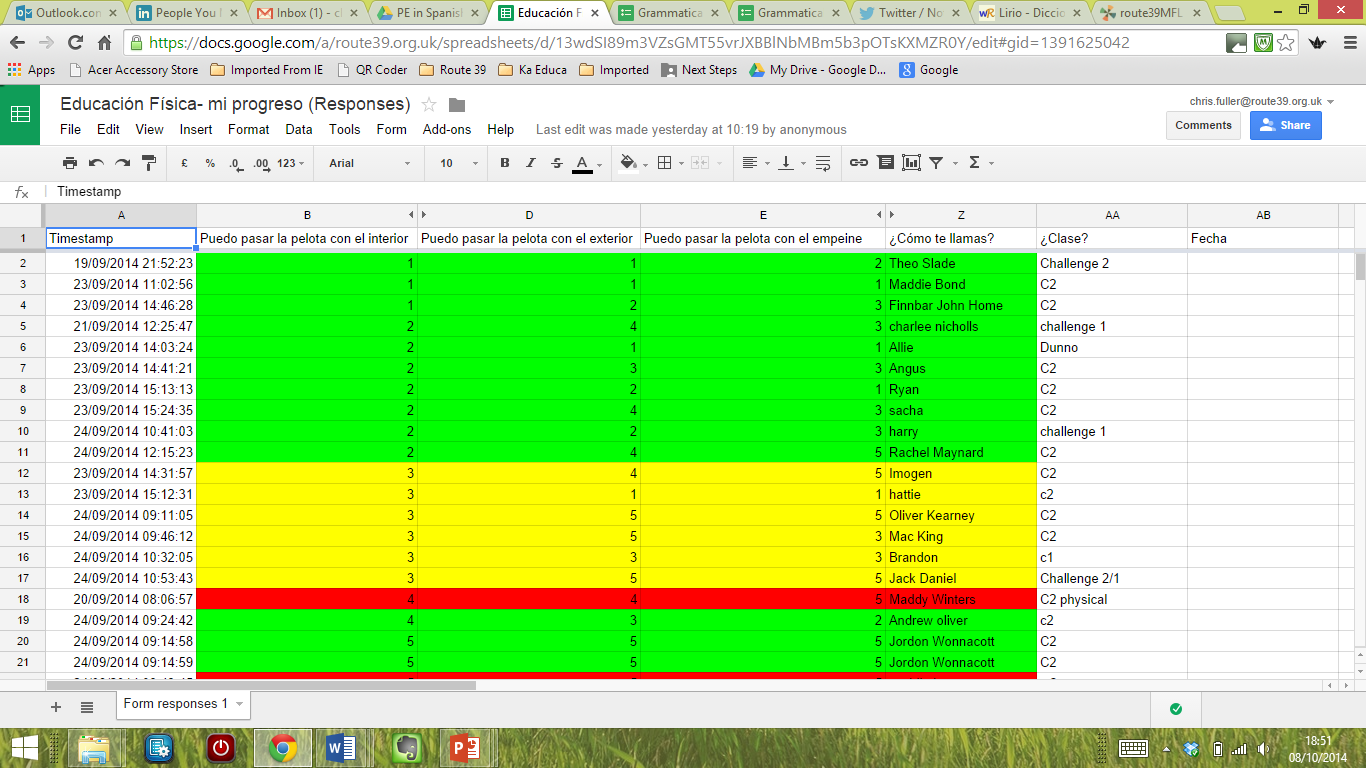 www.route39mfl.wikispaces.com
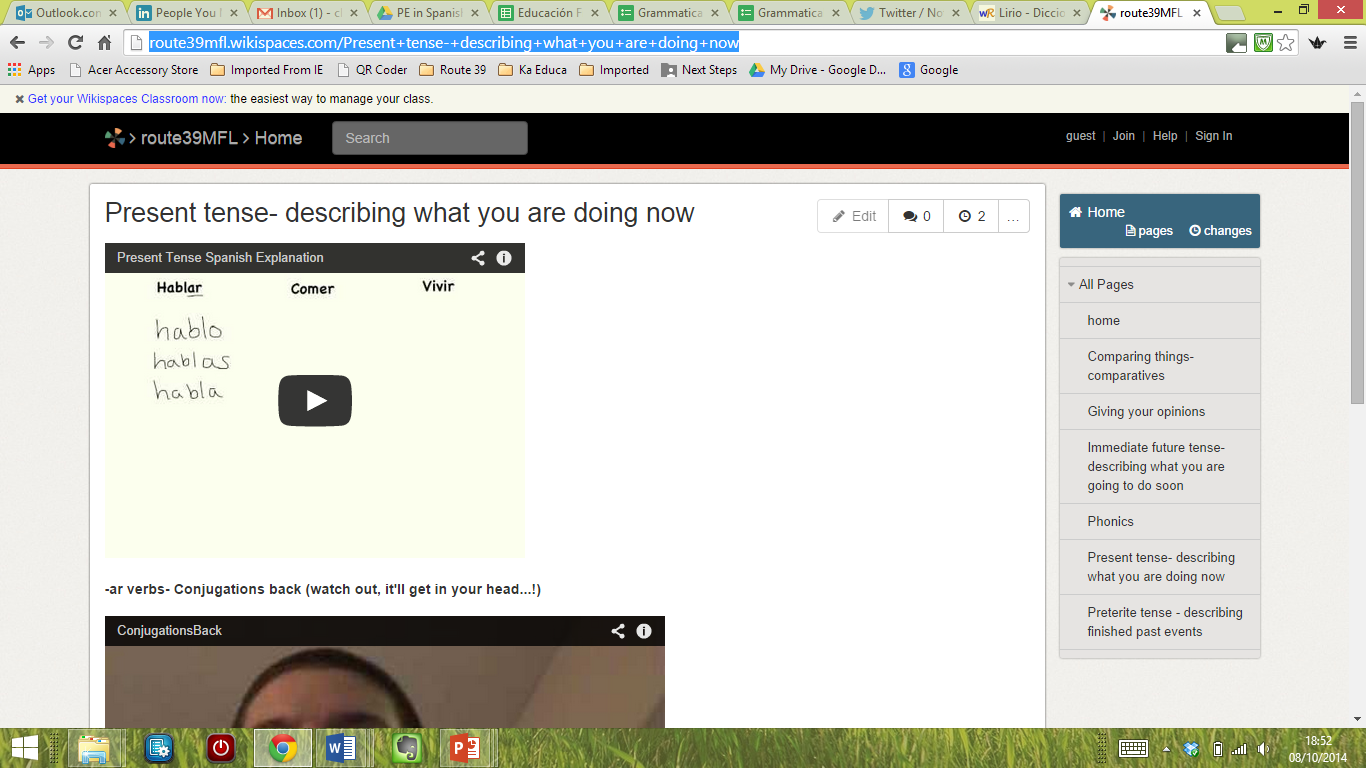 Organise peer teaching sessions?
Publish students’ teaching resources?
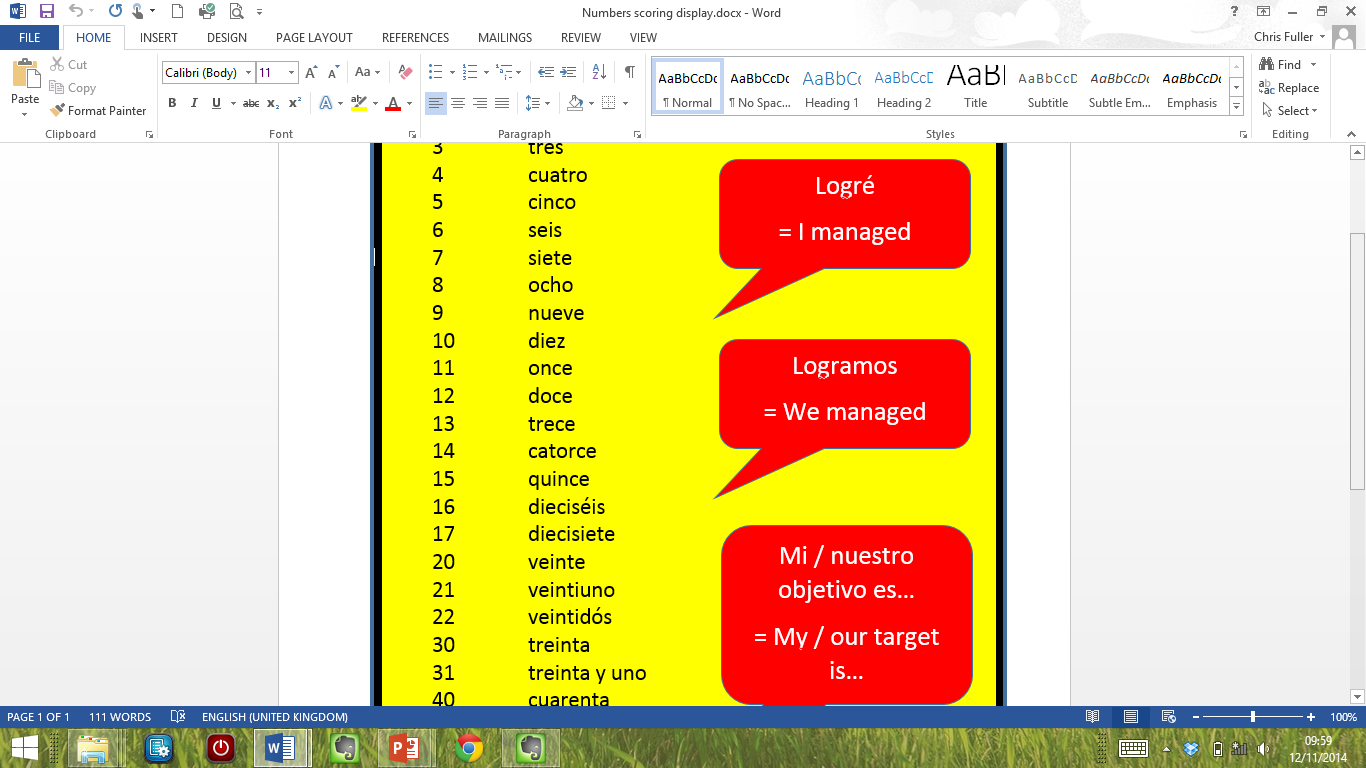 PE in Spanish
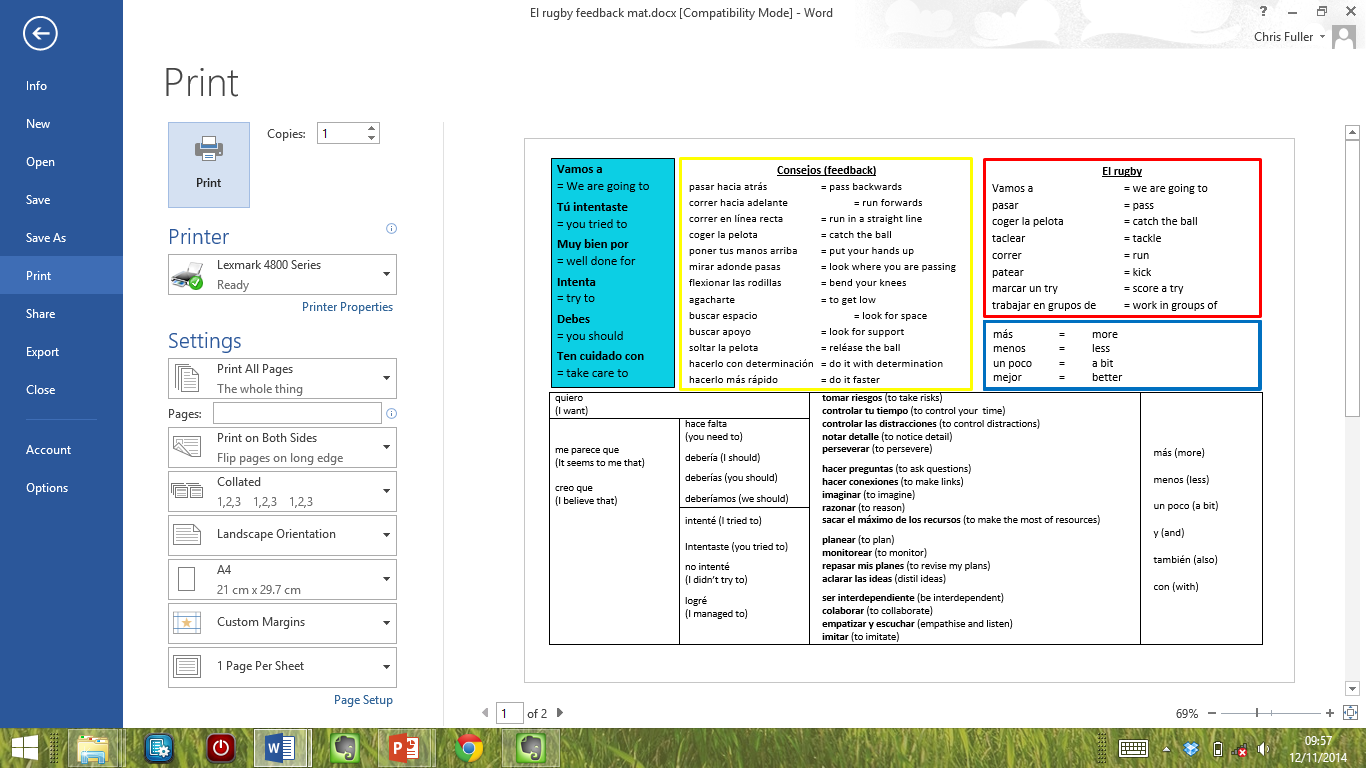 Link with Madrid
Celebrate it!
Project celebration evenings
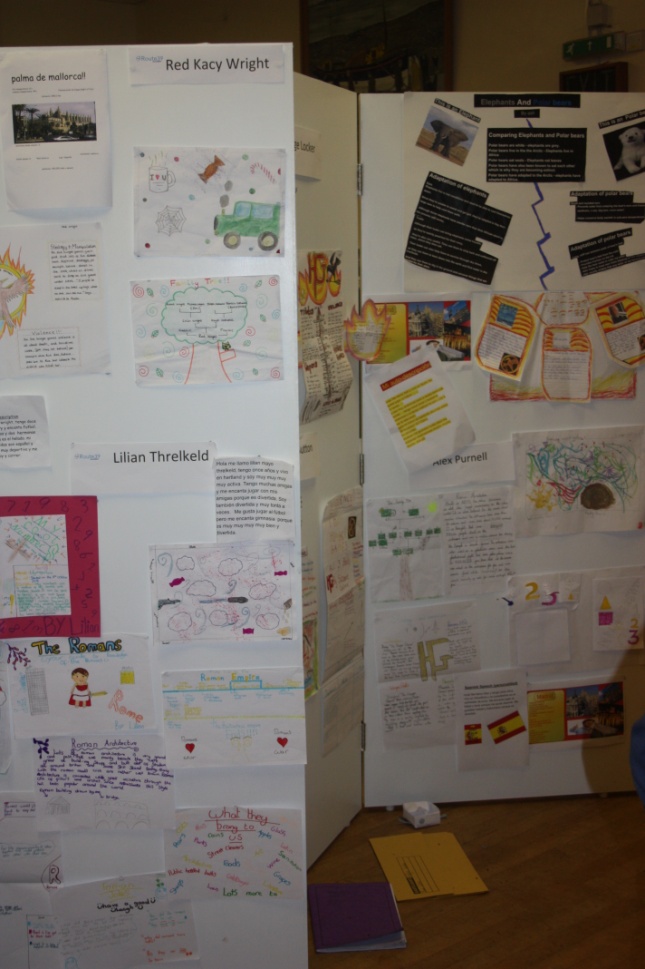 Celebrate it!
Make a product of it
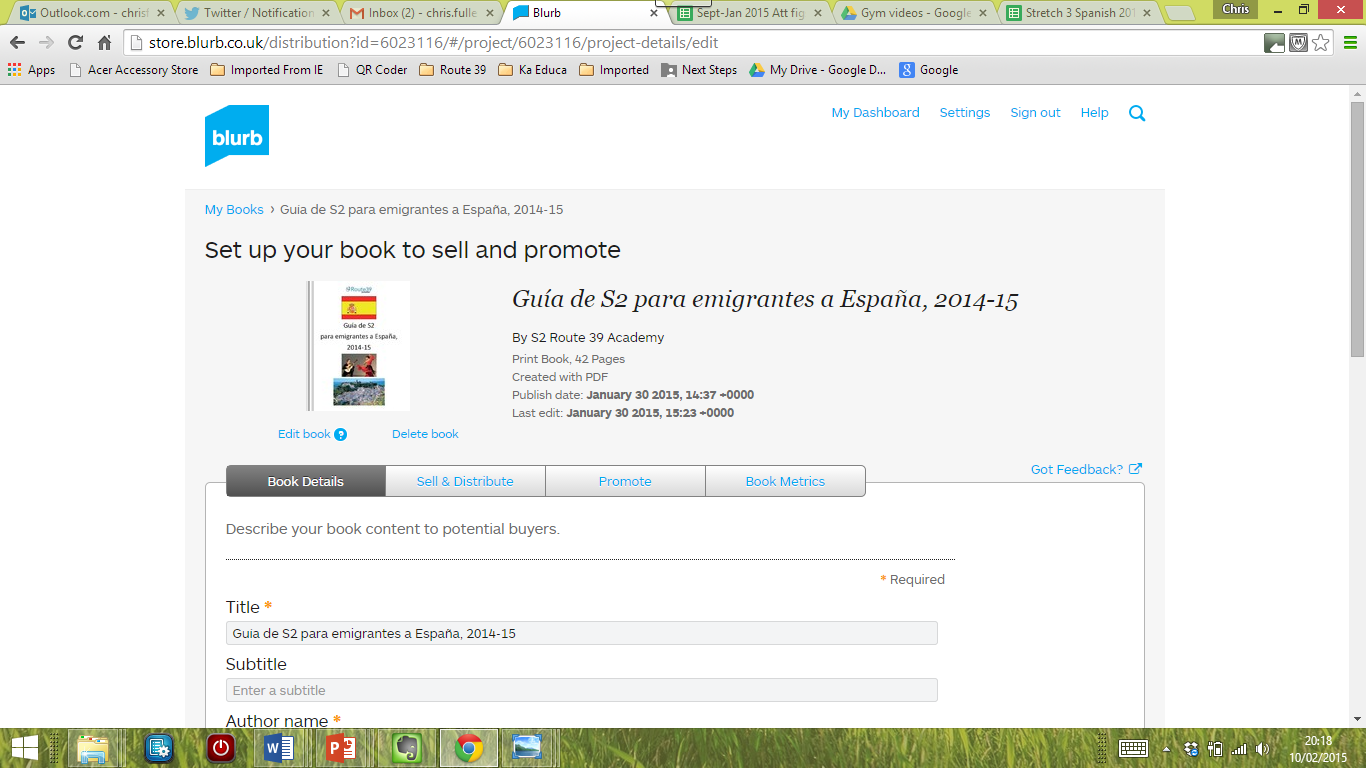 Getting everywhere...
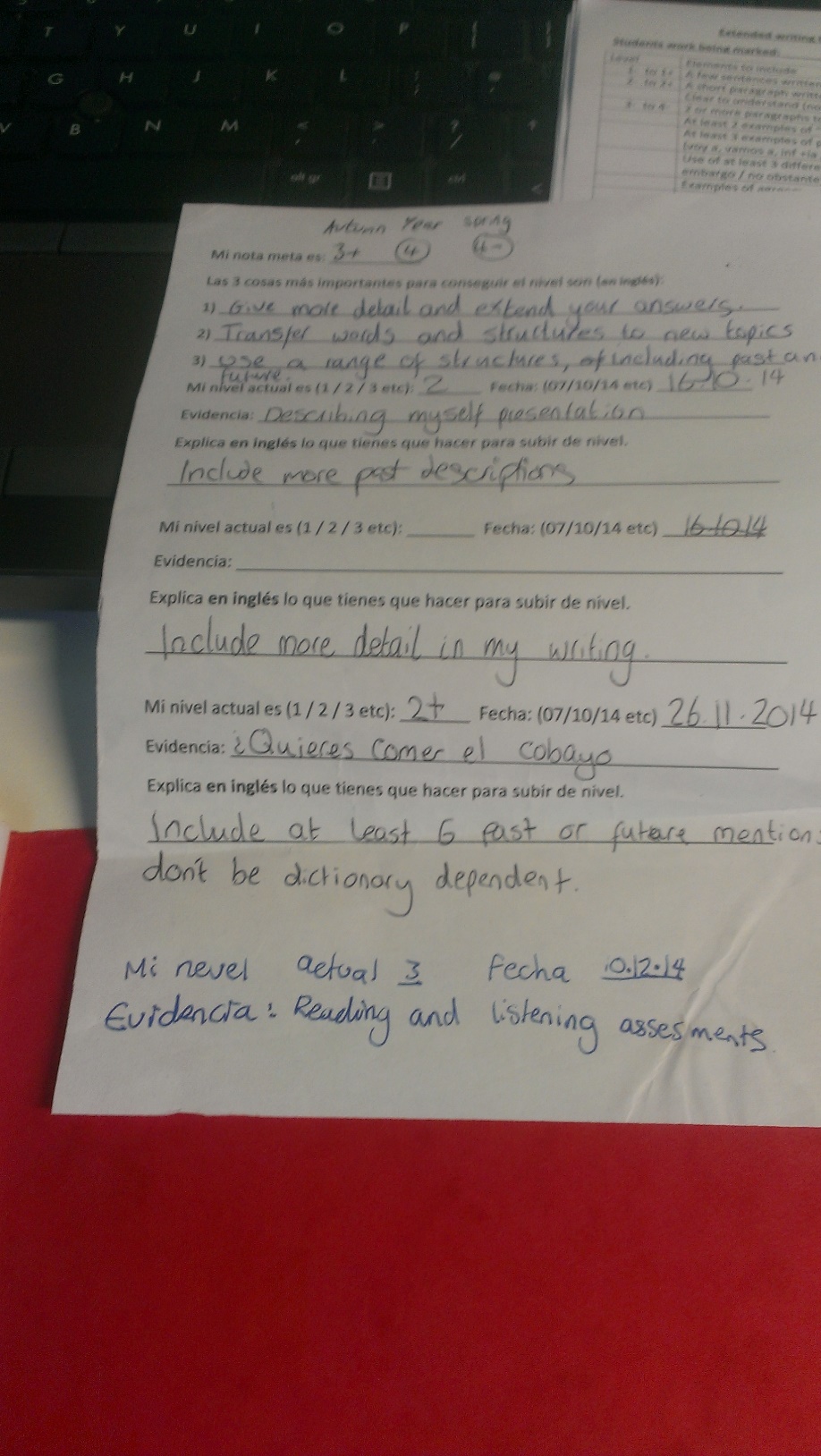 [Speaker Notes: Target sheets]
Getting everywhere...
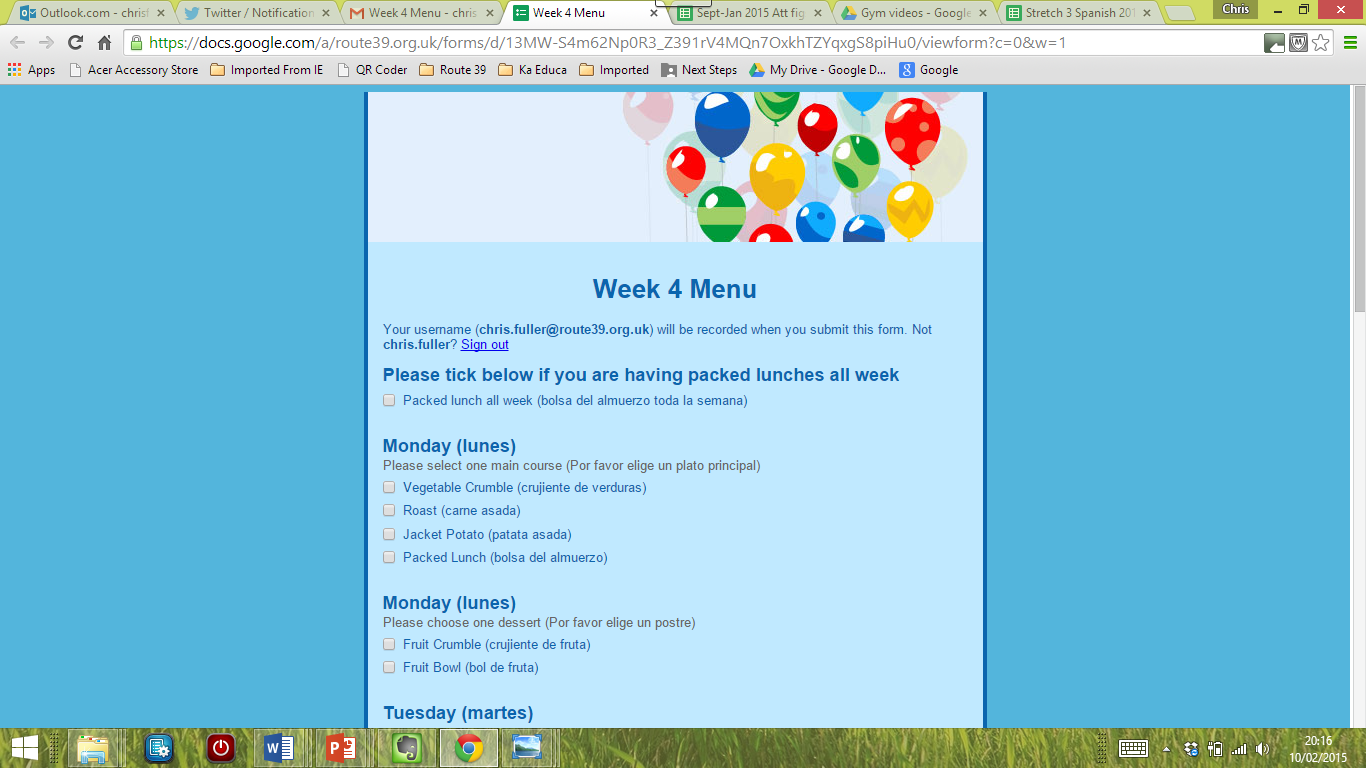 [Speaker Notes: Lunch menus]
Projects to excite!
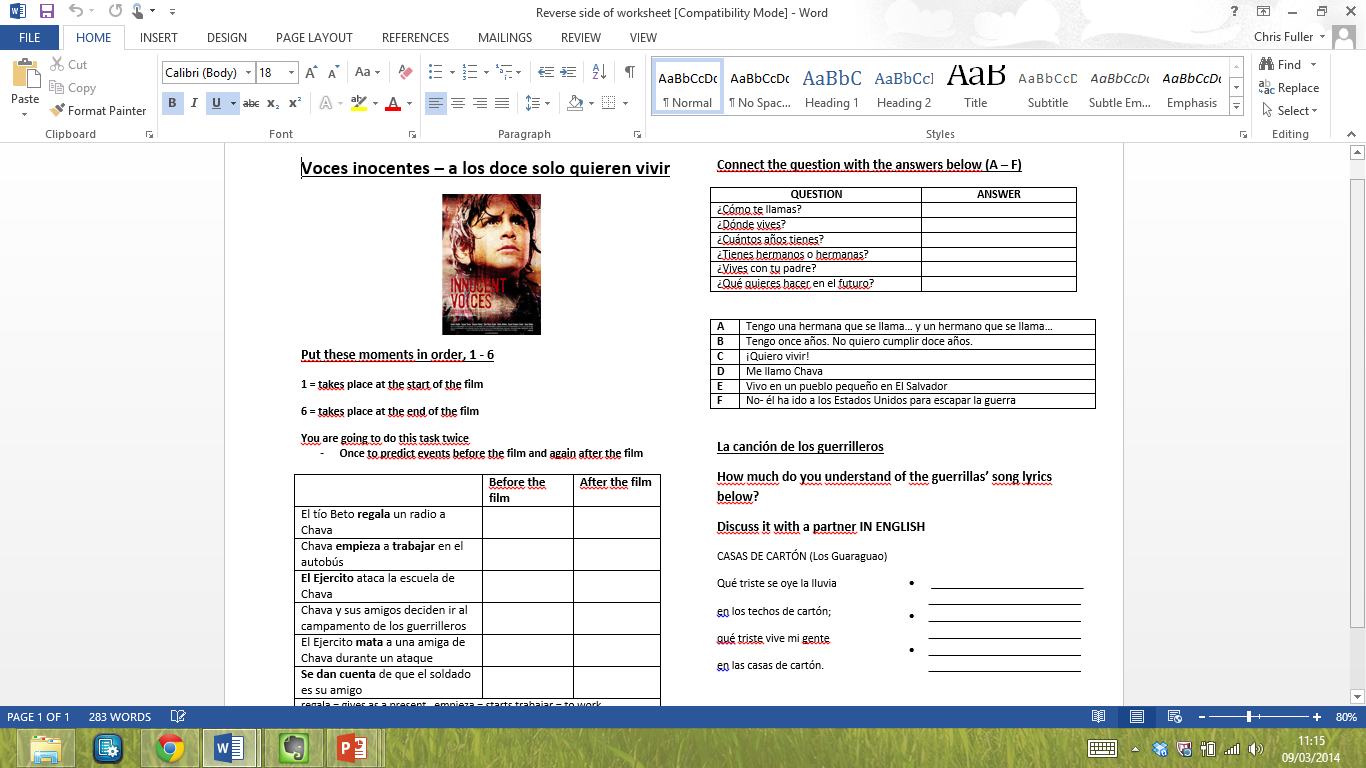 Cinema speed chatting
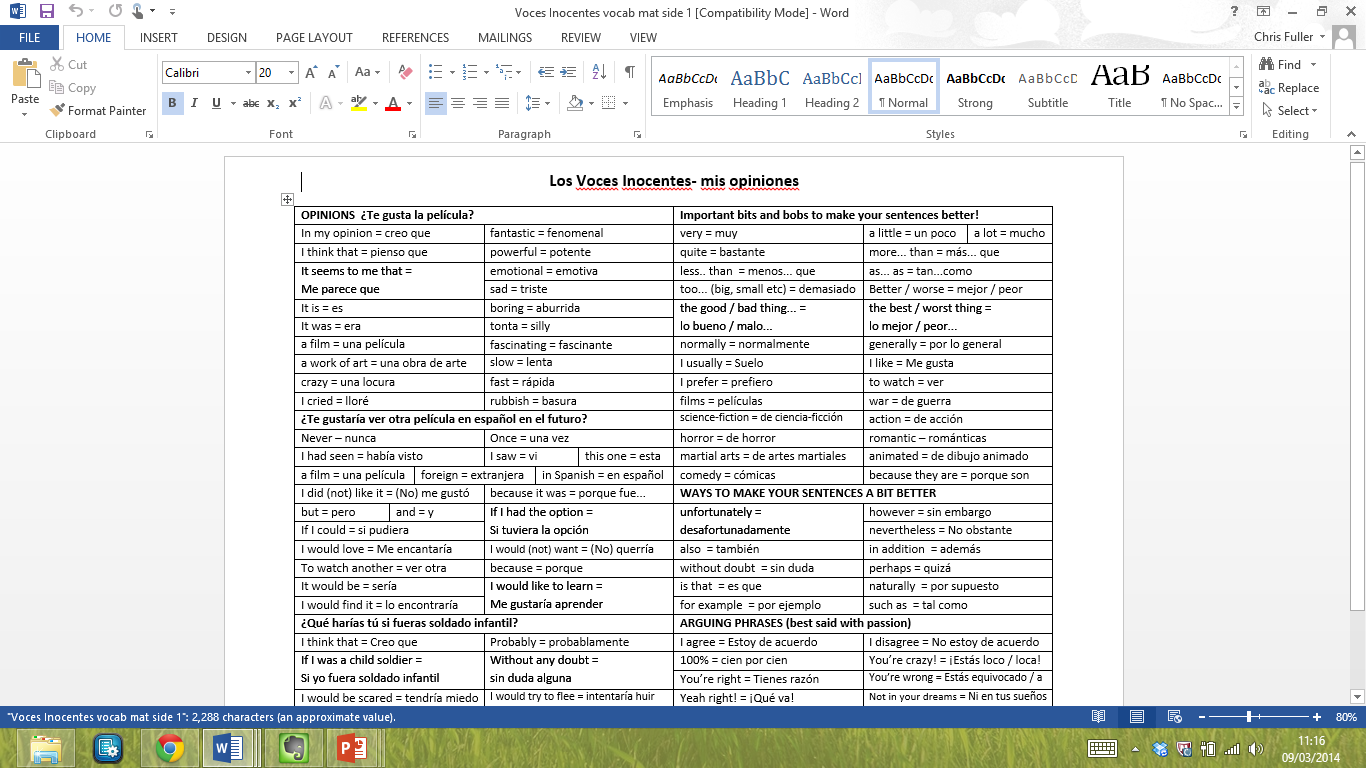 What did you do in your bedroom last night?!
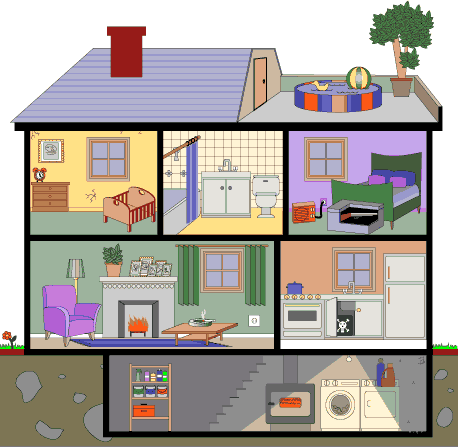 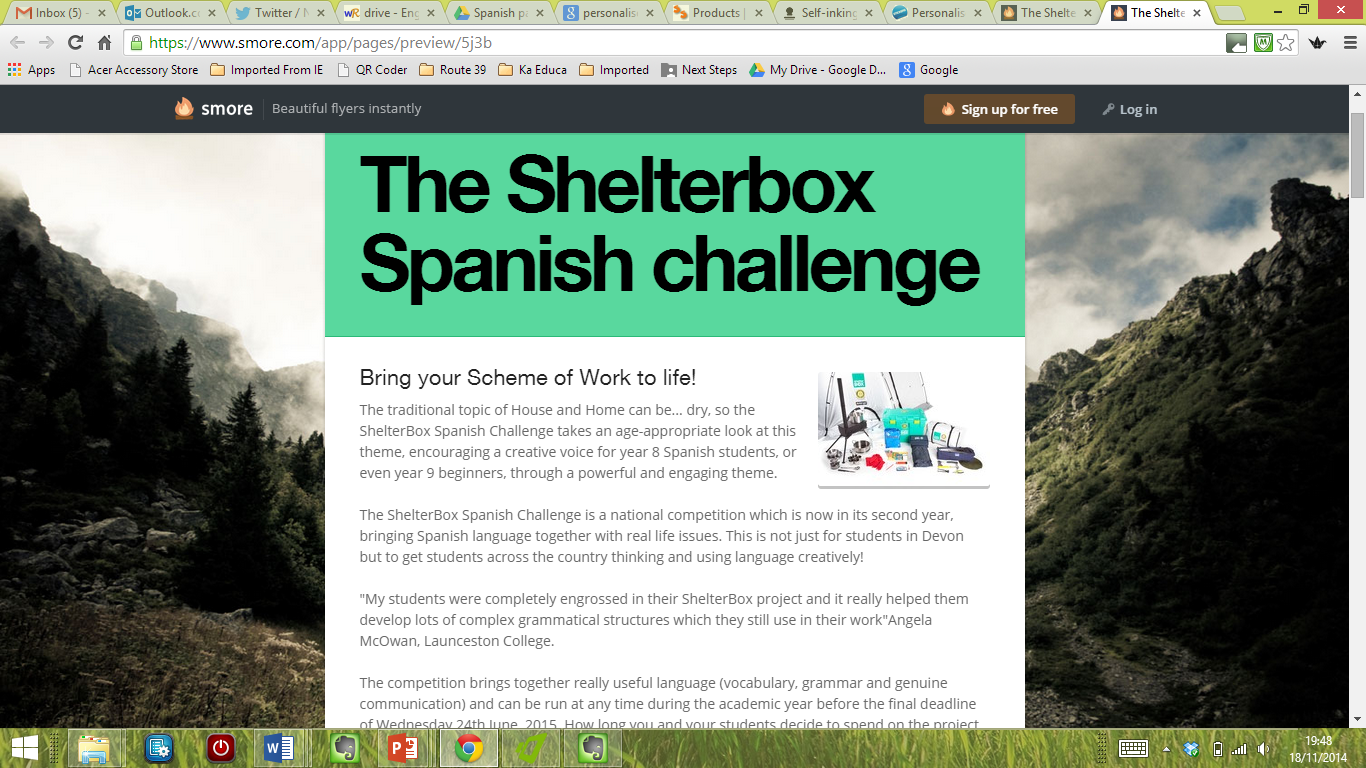 http://bit.ly/Shelterboxchallenge
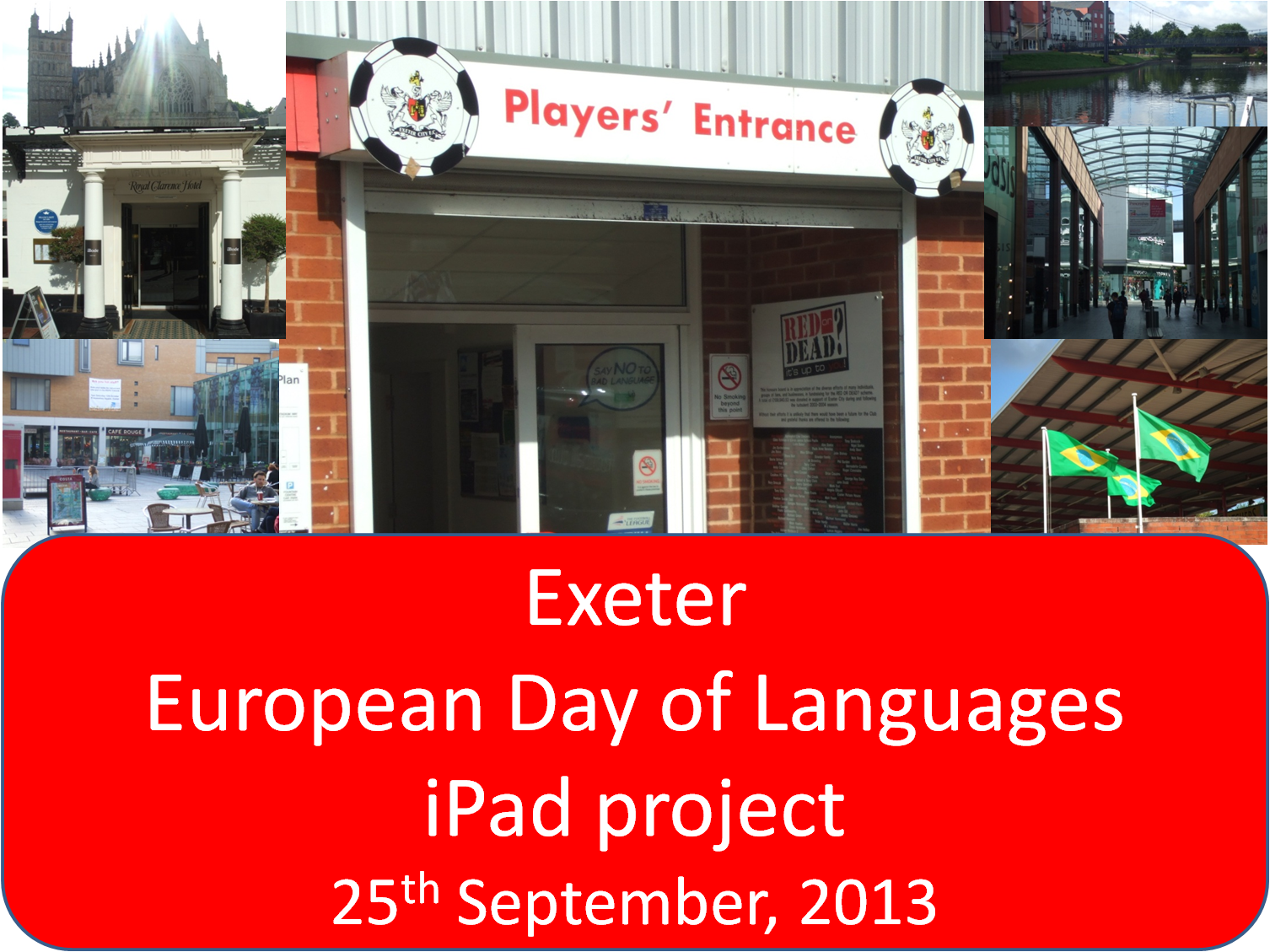 Run with 
Kelda Richards, @elkel99
Your project brief
Exeter City FC is interested in signing a 26 year old French striker on a free transfer. 

Leyton Orient and York are also both interested.

He left Ligue 3 club Strasbourg at the end of last season after 4 years, scoring 56 goals in 148 games.

He is married with 3 children (aged 7, 5 and 2)
Your 2 challenges today
Challenge 1

 Create a multimedia video in FRENCH to attract the striker to Exeter City- no longer than 2 minutes.
 This video will be uploaded to a blog
www.europeandayoflanguages2013.wordpress.com
 The video with the most views by 12 midday, Wednesday 2nd October will win.
Your 2 challenges today
Challenge 2

 Create a separate, different presentation in FRENCH to lure the player in person- no more than 3 minutes.
  You will be presenting this in front of the other teams at 1.00 THIS AFTERNOON.
 This must be business-like. You will be cut off at 3 minutes and all team members must speak.
We are looking to run this across various venues next year- anyone interested?
Going forwards
When you leave today it will be YOUR responsibility to develop to drive traffic to your video.

Ideas...
 Posters around school
 School website?
 QR codes?
 Speak to family / friends / neighbours
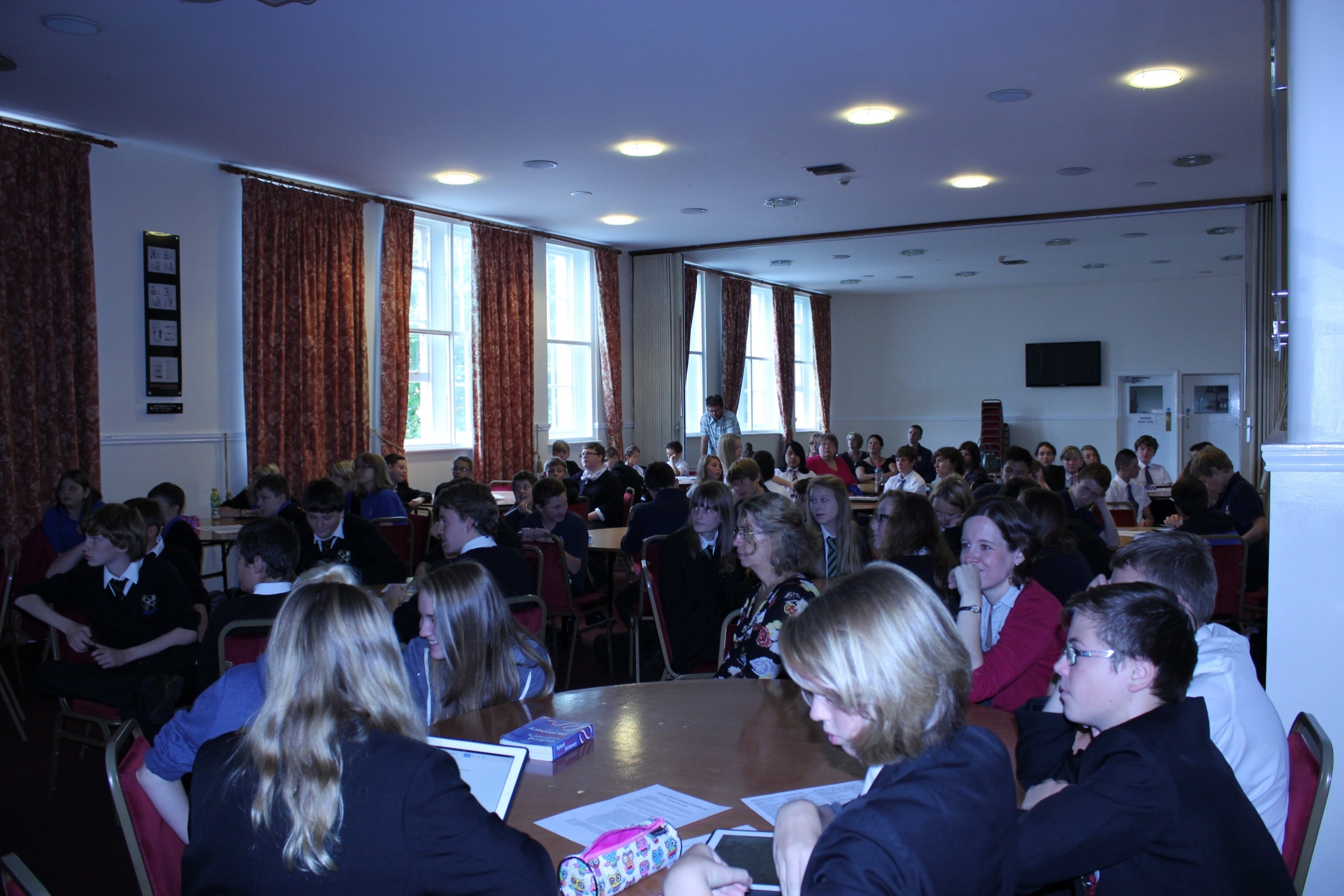 Technology
- Engaging with the world
www.route39.typepad.com
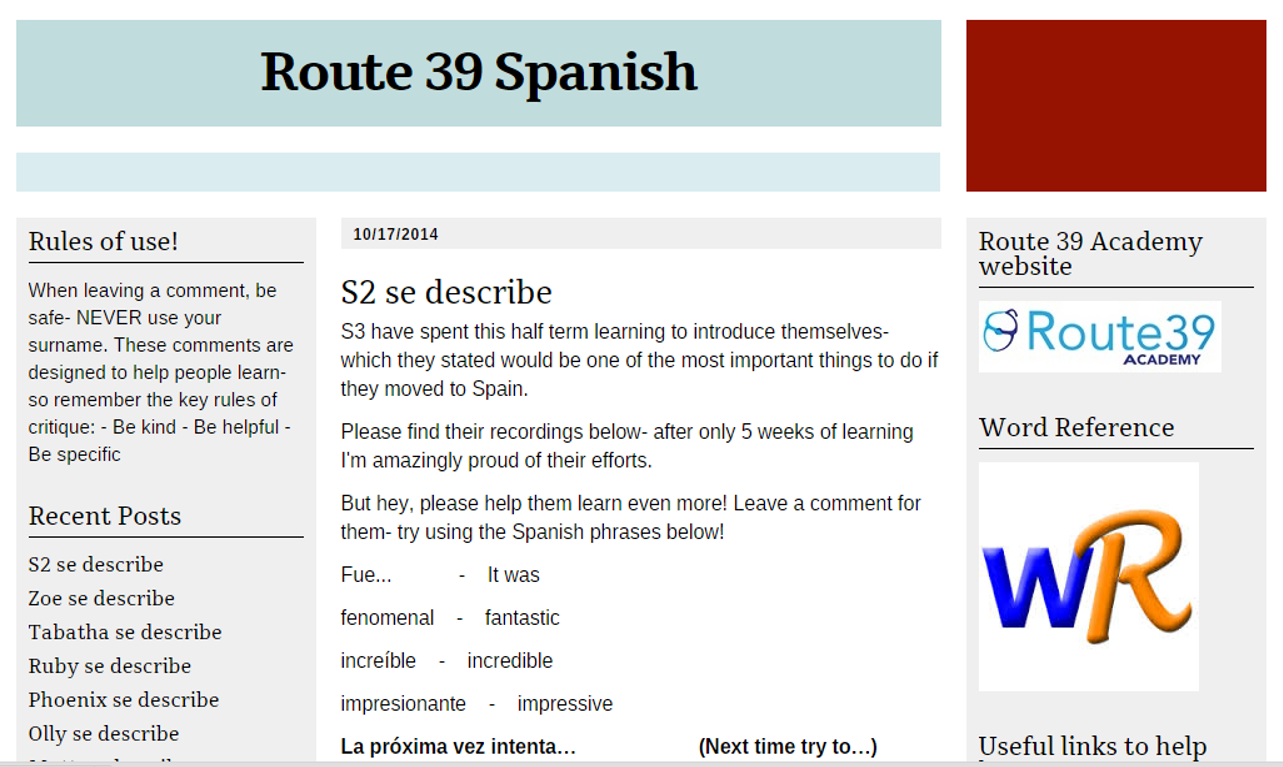 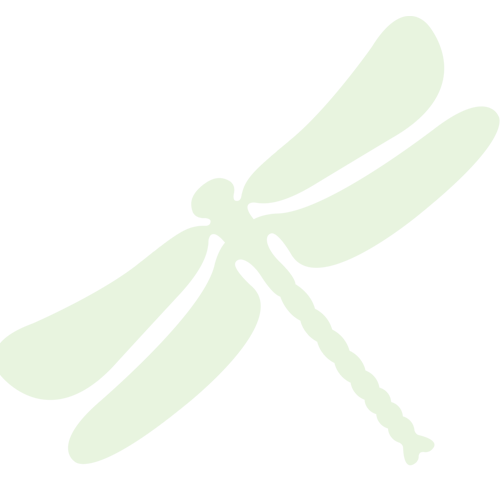 www.dragonfly-training.co.uk
www.route39.typepad.com/spanish
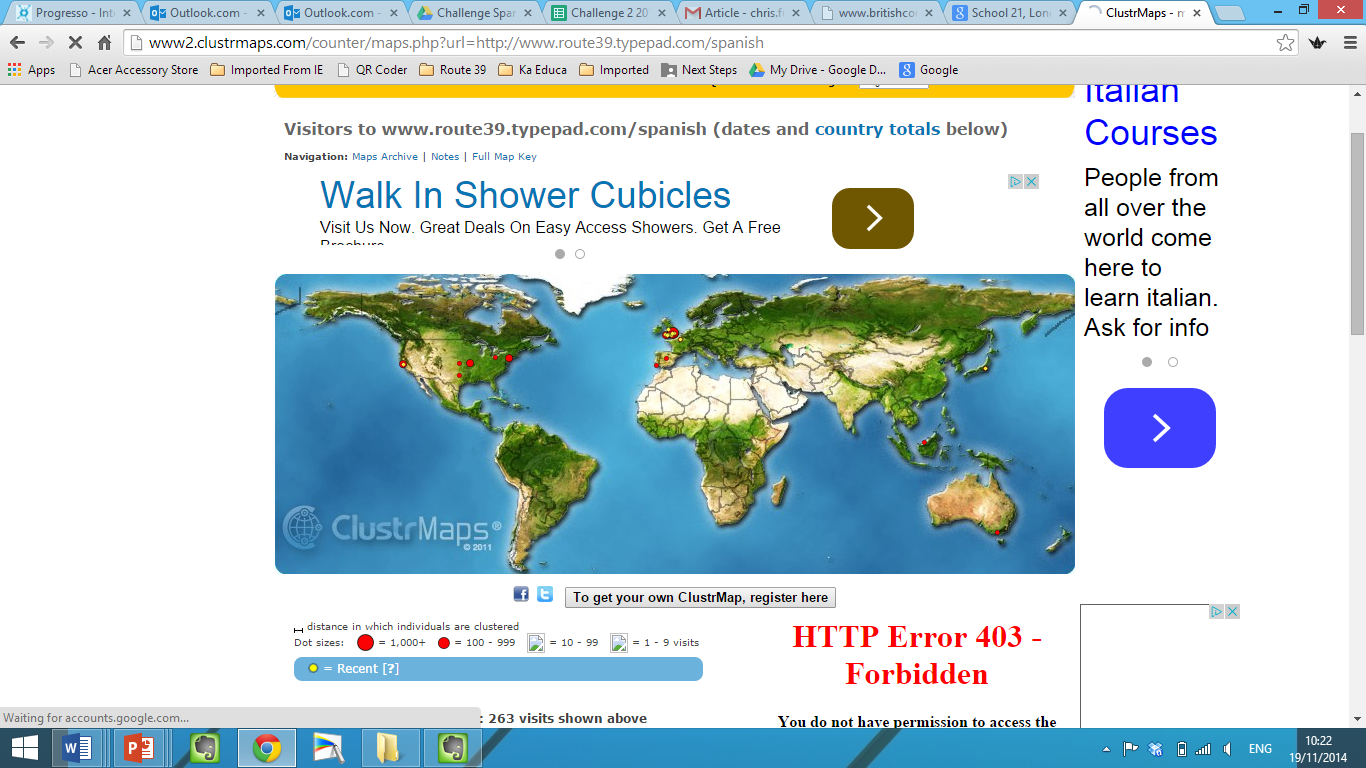 www.ridgewaylanguages.typepad.com
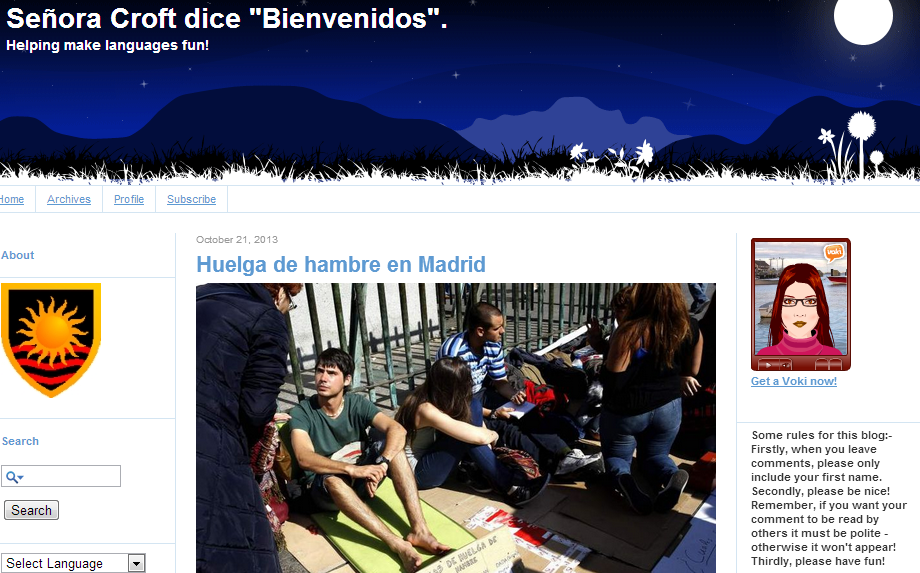 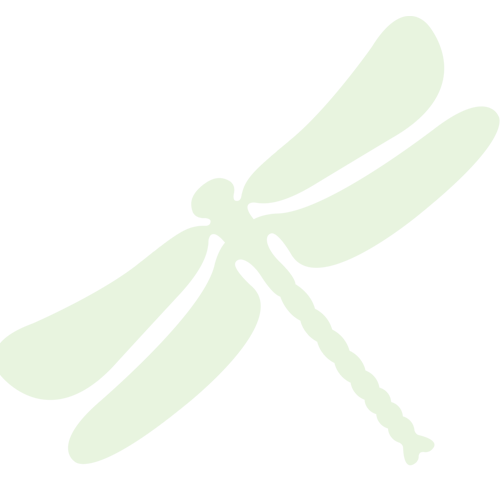 www.dragonfly-training.co.uk
eTwinning
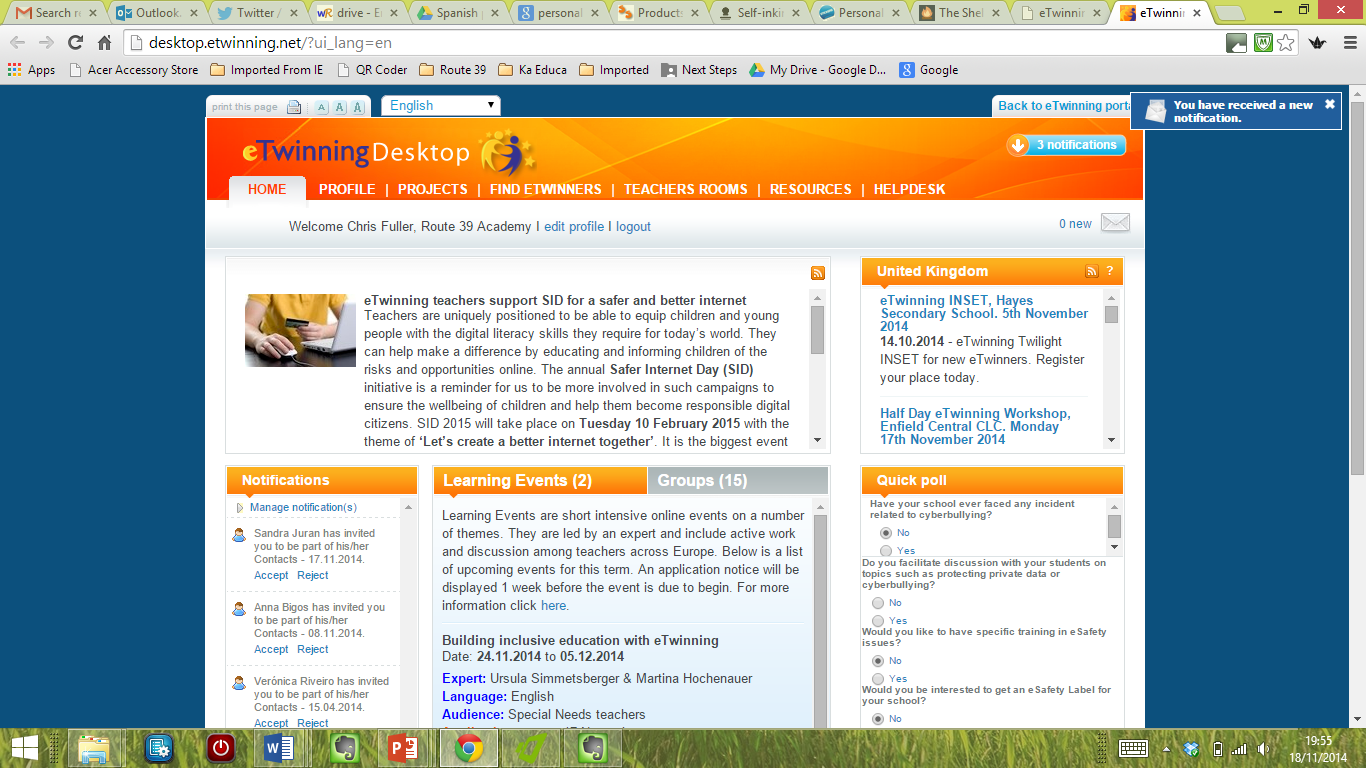 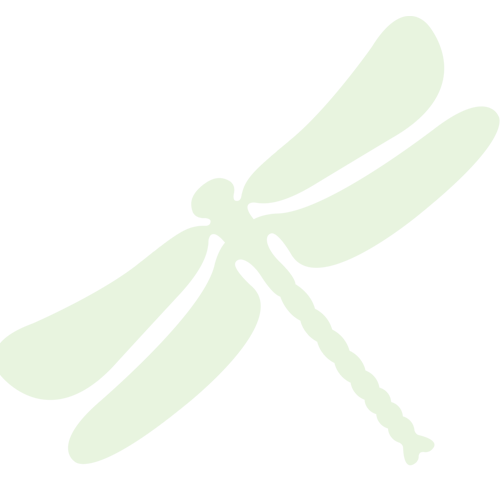 www.dragonfly-training.co.uk
eTwinning
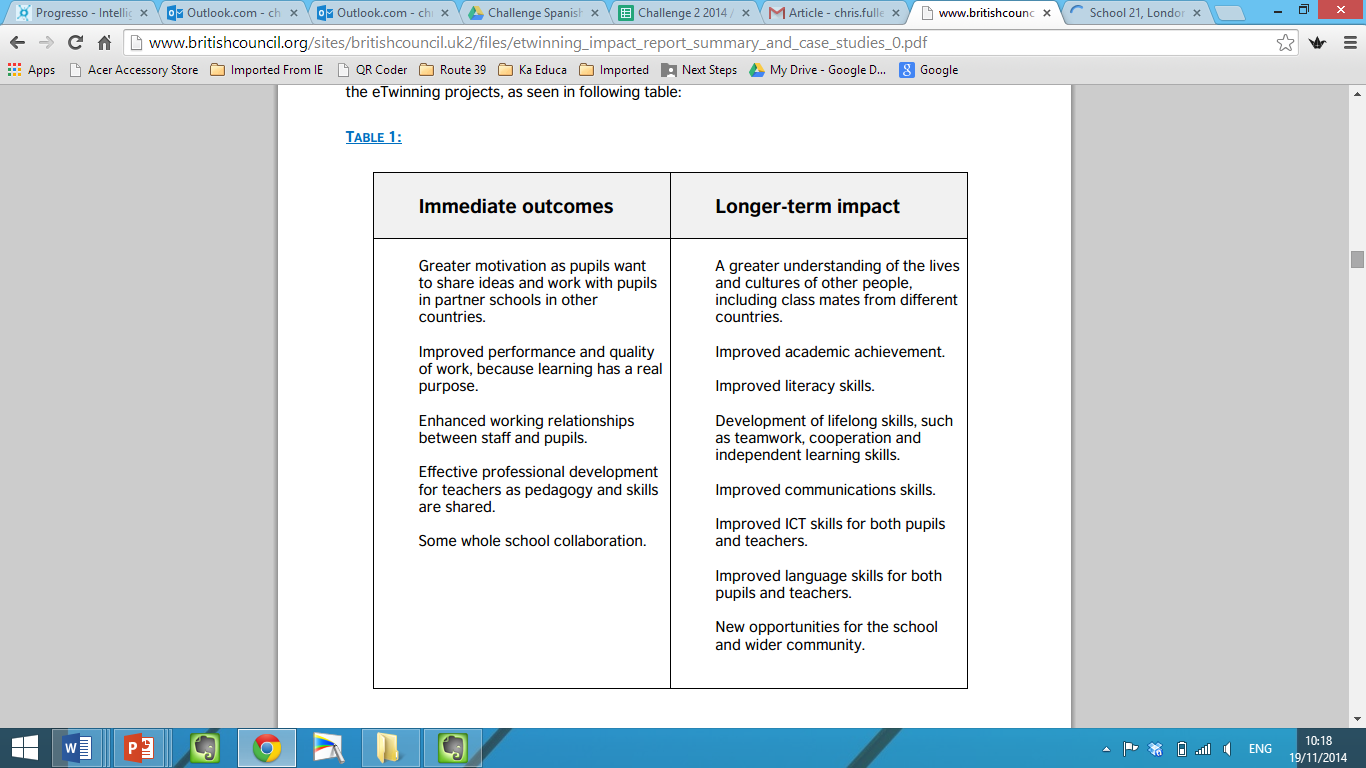 Departmental Twitter accounts
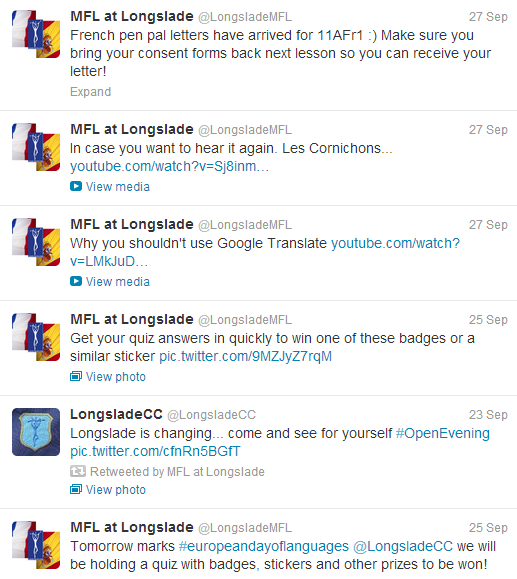 @longsladeMFL
Possible uses
 Share links
 Reminders
 Highlight great work
 New blog posts
 Building audience
www.dragonfly-training.co.uk
Podcasting
Provides audience for speaking tasks
 Immediate (grammar) revision tool
 Editing process = repeated exposure
 Easy to access anytime, anywhere
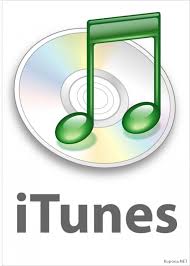 By students
Immediate (grammar) revision tool
 Easy to access anytime, anywhere
For students
Audacity for editing
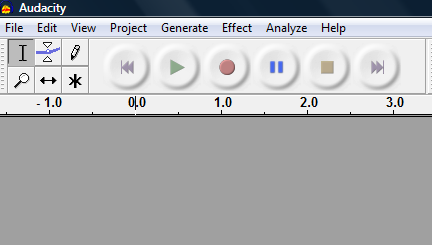 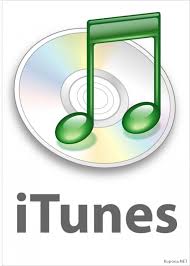 Create your own iTunes account
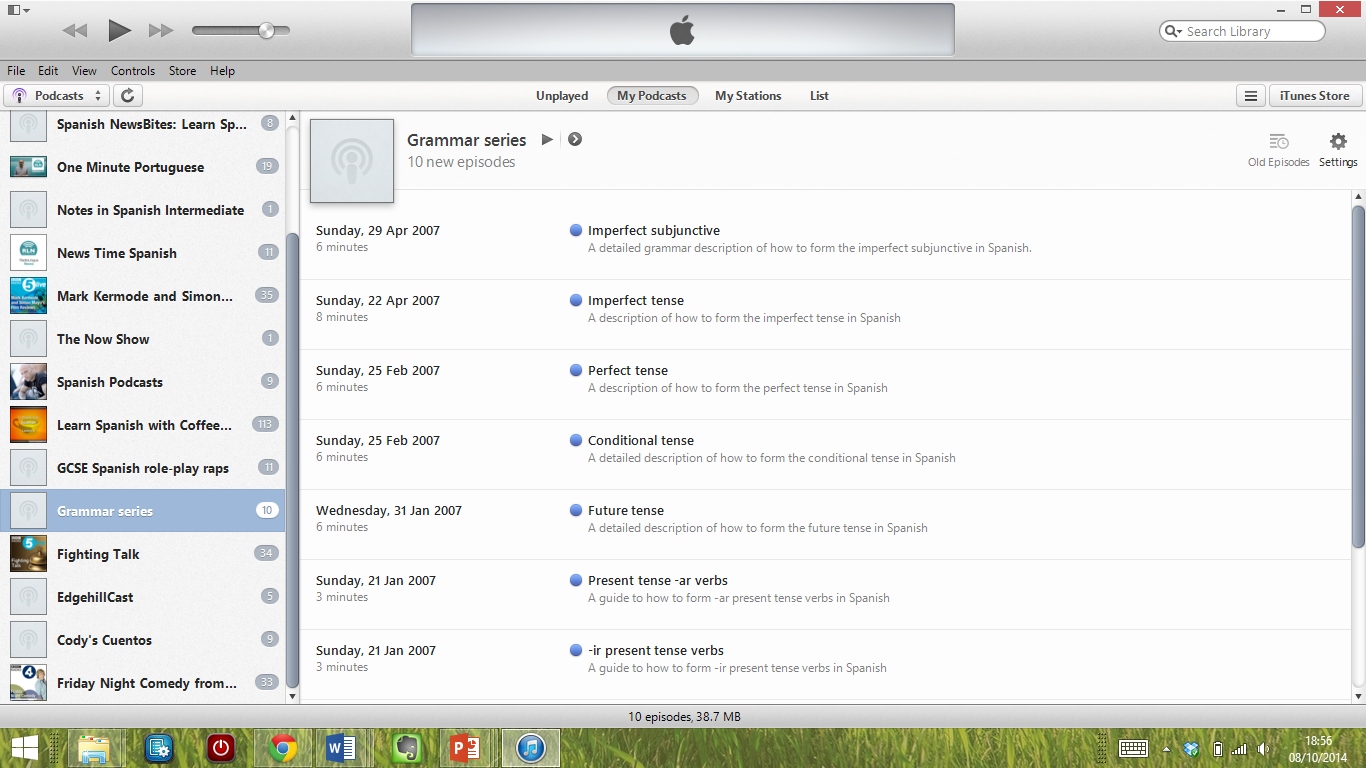 QR code displays
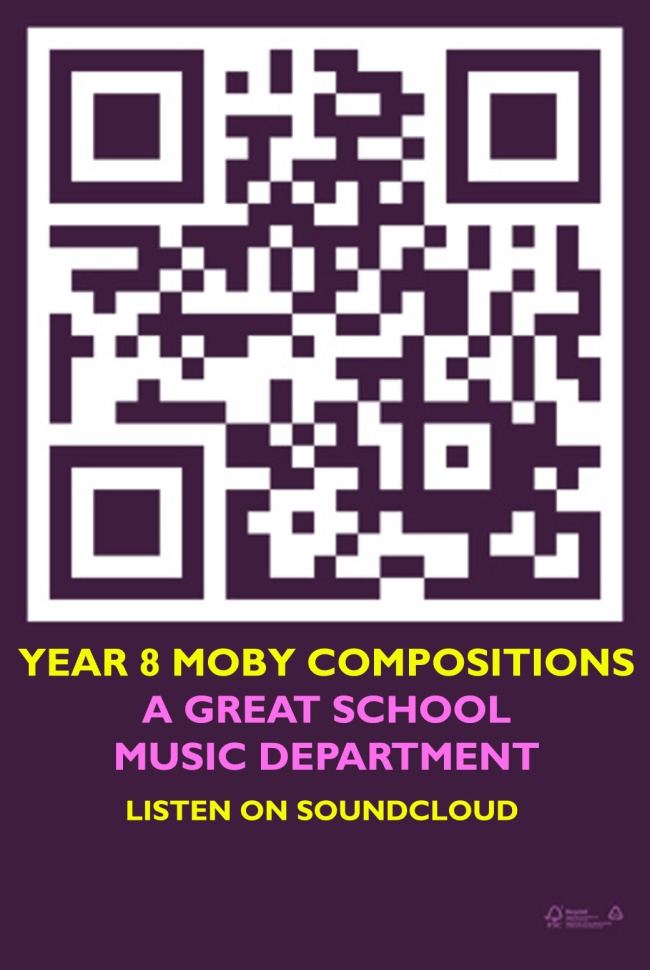 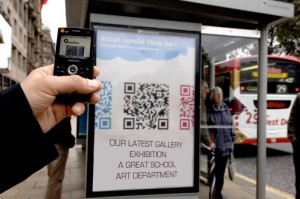 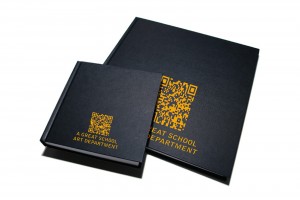 http://bit.ly/QRcodedisplay
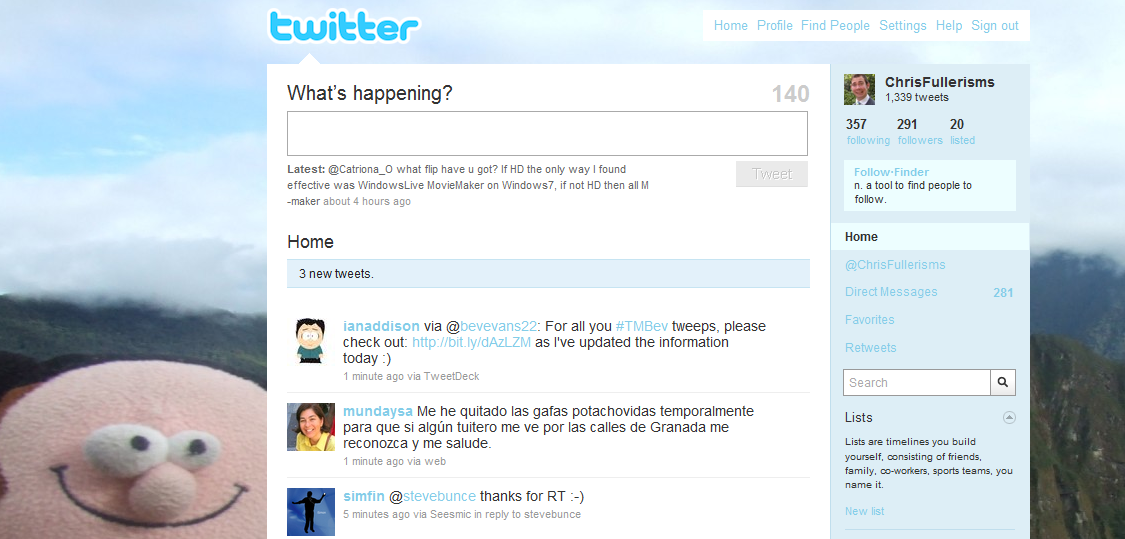 Twitter
- your personal support network
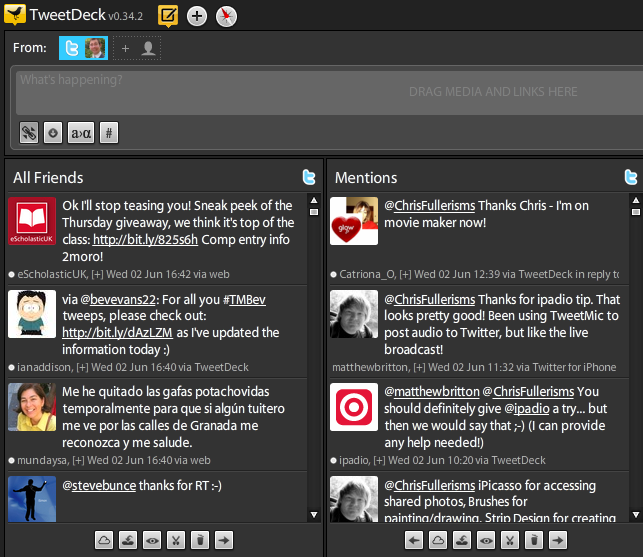 http://tweepml.org/MFL-Twitterers
Still worried they’re staring out the window?
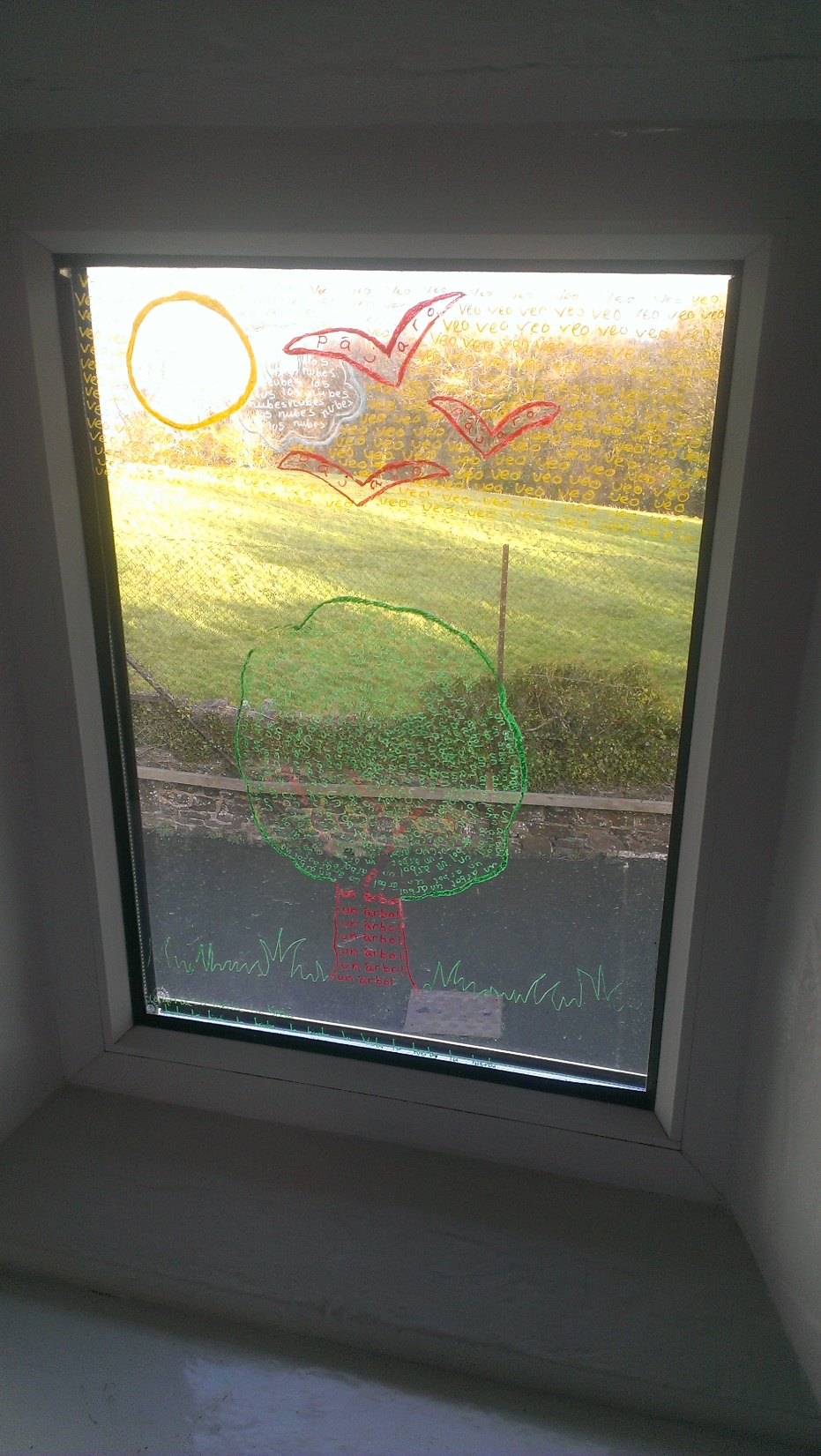 [Speaker Notes: Photo of windows]
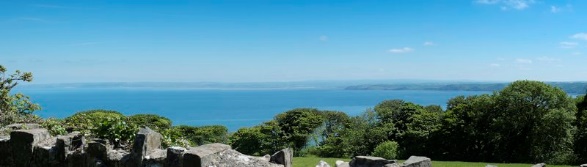 Doing things differently
- building engagement with languages
For more ideas
www.chrisfuller.typepad.com 
To chat things over
@chrisfullerisms
To discuss and ask questions
Chrisfullerinspain@hotmail.com
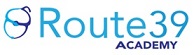